Snø og snøskred
Karsten Müller
Innhold
Snø
Snøens egenskaper
Omvandlingsprosesser i snøen
Flakdannelse
Dannelse av svake lag
Snøskred
Typer snøskred
Flakskred
Brudd og bruddforplantning
Farlige (lag-) kombinasjoner
Skredstørrelse
Stabilitetsvurdering
Snøprofiler (gjennomføring)
(In)Stabilitetstester (gjennomføring)
Tolkning av snøprofiler og stabilitetstester
Snøens egenskaper
Snødannelse
Snø dannes i skyer ved at vanndamp kondenserer. 
Forholdene i atmosfæren påvirker krystallene mens de faller.
Nysnøens egenskaper på bakken kan derfor variere betydelig.
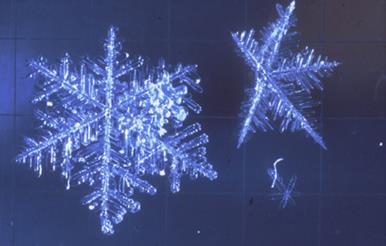 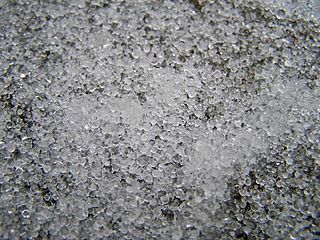 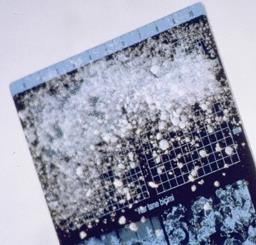 wikipedia.org
wikipedia.org
[Speaker Notes: Snø dannes i skyer ved at vanndamp kondenserer. Lufttemperatur, lufttrykk og luftfuktighet i skyen påvirker krystalldannelsen.
Mens snøkrystallene faller, påvirkes de av lufttemperatur, -lufttrykk, luftfuktighet og vind i atmosfæren.
Nysnøens egenskaper på bakken kan derfor variere betydelig. Alt fra fine sekskantete snøstjerner over til sludd og graupel. 


Snø danner seg i atmosfæren. Heksagonale (sekskanter) snøkrystaller faller ned og binder seg. Nysnø inneholder mellom 70-90% luft.
Styrken i bindingen mellom de enkelte krystaller avgjør hvor lett et brudd kan oppstår og forplanter seg i snøen.
Etter snøen har lagt seg begynner omvandlingen (metamorfose). Omvandlingen kan være nedbrytende eller oppbyggende. 

Snø dannes i skyer ved at vanndamp kondenserer. Lufttemperatur, lufttrykk og luftfuktighet i skyen påvirker krystalldannelsen.
Mens snøkrystallene faller, påvirkes de av lufttemperatur, -lufttrykk, luftfuktighet og vind i atmosfæren.
Nysnøens egenskaper på bakken kan derfor variere betydelig. Alt fra fine sekskantete snøstjerner over til sludd og graupel. 


Bilder: wikipedia.org; snøkrystal ukjent]
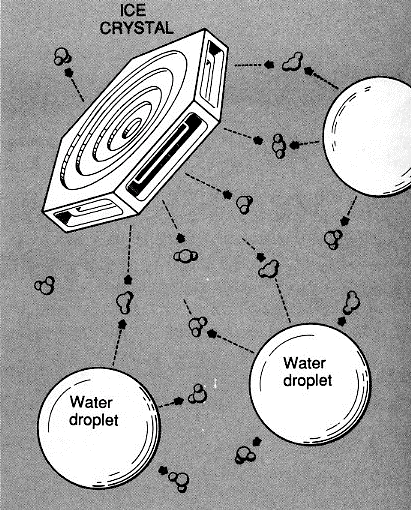 Source: McClung & Schaerer, 2006
[Speaker Notes: Molecular transfer
Riming – droplets freeze on after collision

If a particular droplet freezes, it becomes a small particle of ice surrounded by the remaining liquid water droplets in the cloud.  
The ice grows as water vapor condenses onto its surface, forming a snowflake in the process. 
As the ice grows larger, the remaining water droplets slowly evaporate and put more water vapor into the air]
Snødannelse
Snø
Sprøhagl
Underkjølt regn
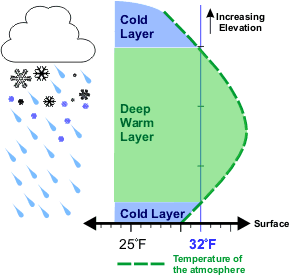 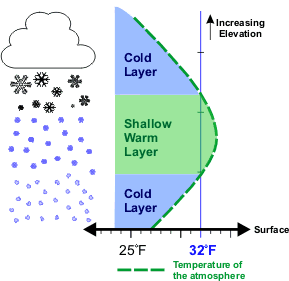 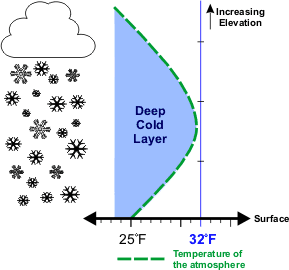 Kilde: NOAA
[Speaker Notes: Bilder: http://www.srh.weather.gov/srh/jetstream/synoptic/precip.htm]
Snø består av is og luft (og vann)
[Speaker Notes: Ulik permeabilitet – vindpakket snø har bare 0,5 % av permeabiliteten i forhold til begerkrystaller – stor betydning for vanndamptransport]
Snø er…
Avrundete korn
Nysnø
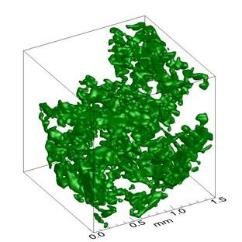 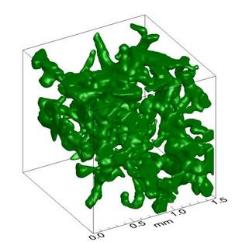 et porøs material
aldri varmere enn 0 °C
en god isolator for varme
en god reflektor for lys
Våt snø
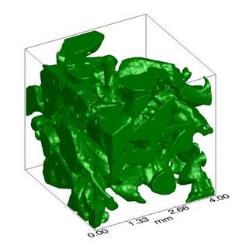 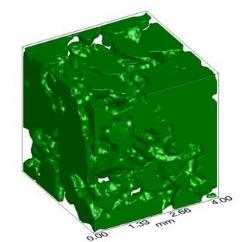 Begerkrystaller
Kilde: SLF
[Speaker Notes: CT bilder av forskjellige snøklasser. Bildene viser tydelig hvordan omvandlingen påvirker tetthet, bindinger og permeabilitet/porøsitet i et snølag.

Snø er et veldig varm material. Alltid veldig nær smeltepunktet.]
Snø er veldig varmt og ustabil!
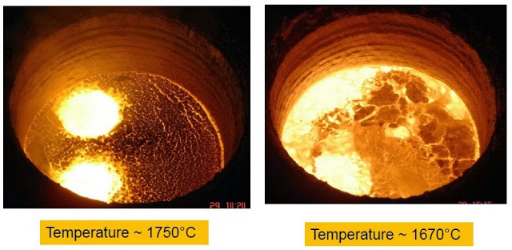 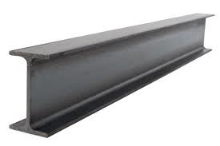 Nesten alltid nær smeltetemperaturen sin
Termodynamisk ustabilt 
Stor overflate i forhold til volum = mye “omvandlings”–energi (minimal overflate til volum forhold = kule)
[Speaker Notes: Always close to its melting point
Which makes it change its elastic properties quickly depending on temperature]
Omvandling i snøen er avhengig av…
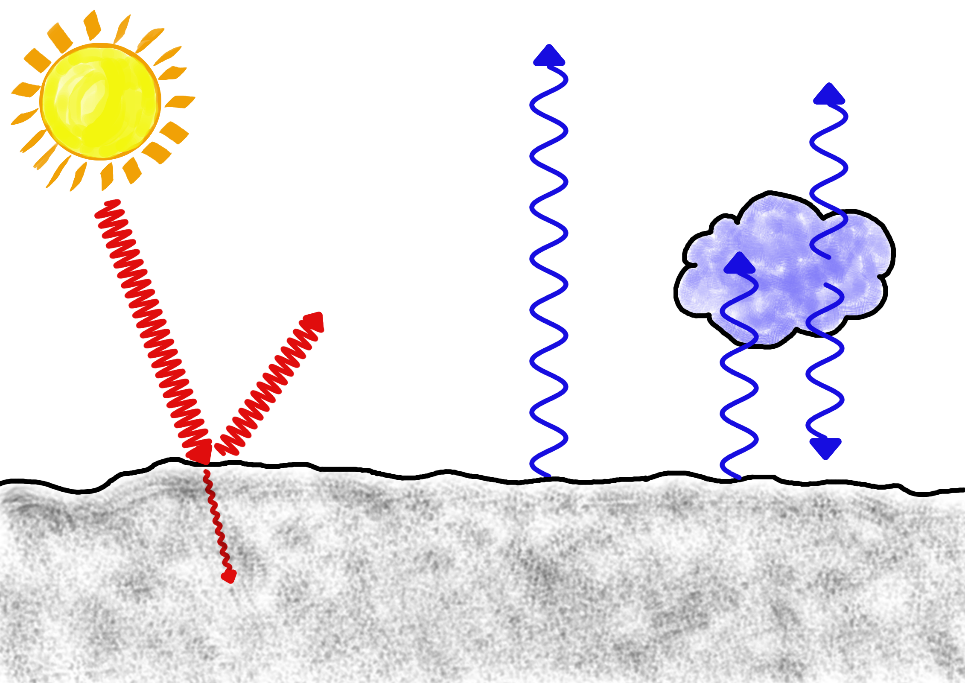 Temperaturforholdene i snøen og på overflaten
Tettheten og permeabiliteten i snøen
Vekten av overliggende snøen
Kortbølge
stråling
Langbølge
stråling
[Speaker Notes: Radiation:

99% of solar radiation is SW
99% of terrestrial radiation is LW

Direct effect on avalanche release due to warming (or cooling)
Indirect effect by formation of weak layers – surface or depth hoar

SW only has an effect on the upper 10 cm in snow of density 100 kg/m3 (higher for denser, coarser grained snow, max ~25 cm) - >80% of SW is reflected
Wet snow exposed to SW quickly becomes instable.
The amount of solar energy released by the sun is relatively constant (1367 W/m2). The amount reaching any given location on the earth’s surface, however, depends on a number of factors. Latitude, elevation, time of year and time of day all affect the distance from the sun, the path length through the atmosphere, and the angle at which the incoming radiation hits the surface.

LW is absorbed by snow (blackbody radiator).
Outgoing LW cools the snow surface.

The balance between SW and LW is of importance. If SW is low (north facing, high latitudes), LW overways and cools the surface creating larger temp. gradients and faster metamorphosis.


Shortwave radiation In meteorology, a term used loosely to distinguish radiation in the visible and near-visible portions of the electromagnetic spectrum (roughly 0.4 to 4.0 µm in wavelength) from longwave(terrestrial) radiation.

Longwave radiation Heat radiation with wavelengths greater 4 µm.

After an avalanche release often no other obvious external factor can be found. Harvey and 
Signorell (2002) reported that in 20% of the recreational accidents in the Swiss Alps an increase 
in air temperature (from  the day before the accident) was the only indicator of instability. On the 
other hand, in many of the statistical avalanche forecasting models, temperature – but also the temperature difference – ranks consistently low 
among the meteorological forecasting parameters (e.g. Davis et al., 1999; Schirmer et al., 2009; Schweizer and Föhn, 1996). In fact, in some of the leading textbooks (McClung and Schaerer, 2006; Tremper, 2008) the effect of warming on snow stability is not denied, but one can read between the lines that the effect is probably relatively small or only prominent under very special circumstances. Still, temperature (and radiation) is listed as one of the five main contributing factors (terrain, precipitation, wind, temperature/radiation and snow stratigraphy) in Schweizer et al. (2003)]
Omvandlingen i snøen påvirker
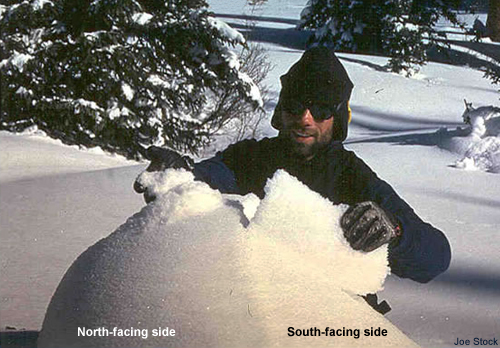 Kilde: COMET
Tetthet
Struktur
Tekstur
Hardhet
Permeabilitet
[Speaker Notes: Bilder: meted.ucar.edu]
Omvandlingen i snøen kan skje gjennom…
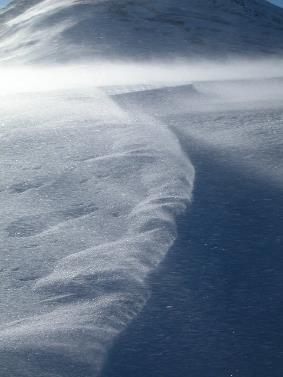 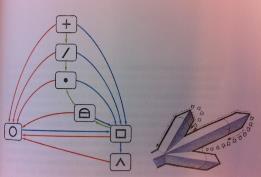 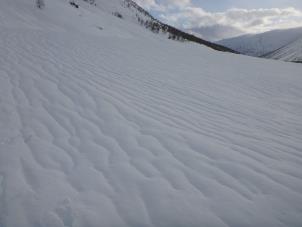 Fig: LWD Tirol
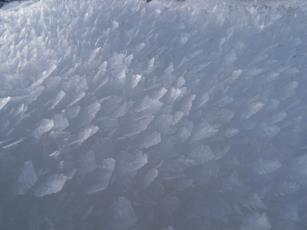 [Speaker Notes: Nedbryting pga vind
Diffusjon av vanndamp fra konvekse til konkave former (fra tupp til forsenkning)
Diffusjon av vanndamp fra varmere til kaldere lag
Kompresjon gjennom snødekkets egen vekt
Tilførsel og gjenfrysing av vann]
Omvandling av tørr snø
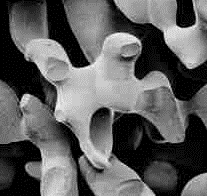 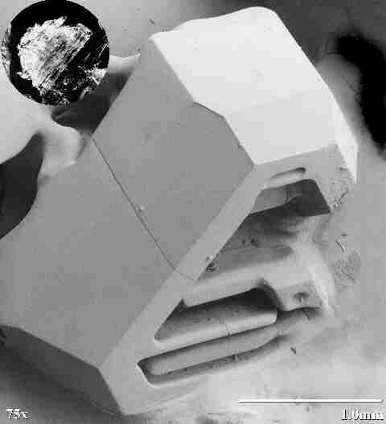 Nedbrytenede omvandling
Oppbyggende omvandling
[Speaker Notes: Two types of dry metamorphism:  constructive and destructive.  The two dominant metamorphic processes within the snowpack are rounding and faceting.  We will cover conditions that lead to these processes.]
Nedbrytende omvandling
Nedbrytende omvandling
Mekanisk nedbryting – trykk/vind
Termodynamisk nedbryting
Lav temperaturgradient
Damptrykkforskjell mellom konvekse former og konkave former dominerer prosessen
Avrunding av snøkrystaller til rundete korn
Volumen minker (snøen setter seg)
Bindingene ble (vanligvis) fastere
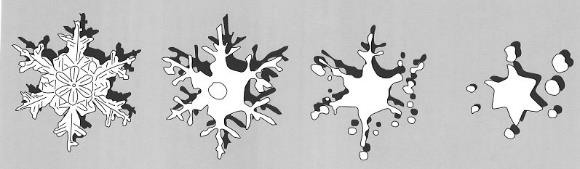 avalanches.org
[Speaker Notes: Snø er et porøs material som består av luft og is (og muligens litt vann).
Strukturen er dannet pga bindinger mellom enkelte snøkorn med hulrom fylt med luft.
Bindingene er sterkest når korn er avrundet, små og av sammen størrelse.]
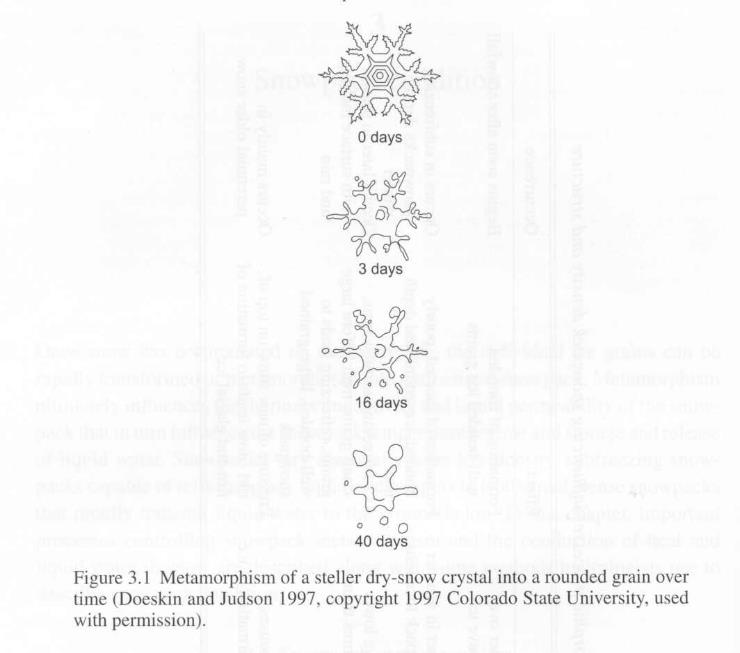 16
Source: DeWalle & Rango (2008)
[Speaker Notes: Constant temp. grad. In cold lab – only curvature effects!]
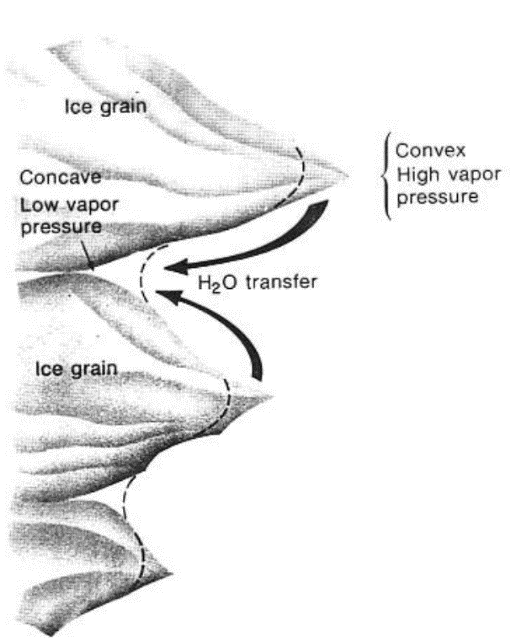 Source: McClung & Schaerer, 2006
[Speaker Notes: DRAW GRAIN CANNIBALSIM ON THE BOARD]
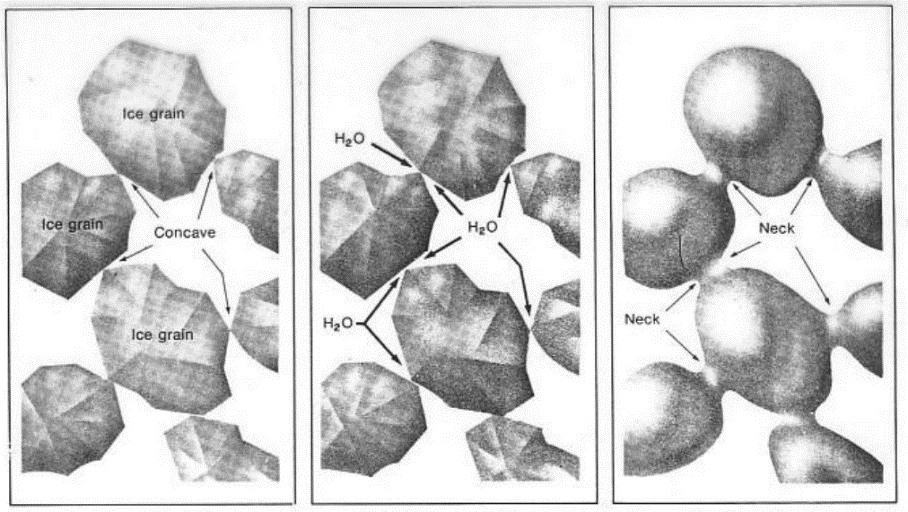 Source: McClung & Schaerer, 2006
[Speaker Notes: SINTERING: see manus]
Nedbrytende omvandling
Opprinelig høyde
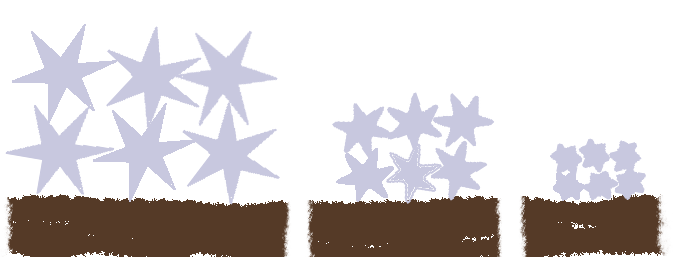 Opprinelig volum
Setning
Setning
Volumen, snøhøyden og luftandelen minker
Fører til flakdannelse
Fører til utløsning av løssnøskred
19
[Speaker Notes: Snøen ”setter seg”: omgruppering og nedbryting av krystaller. Bindingene blir sterkere, stabiliteten øker. Eller snøen blir hardere! (fra løs puddersnø til sammenhengende snø, evt. flak).
Tettheten øker (100 kg/m3 på nysnø til 250-350 kg/m3) mens volumen minker.

Vis transport fra tupper til forsenkninger i bildet.]
Nedbrytende omvandling
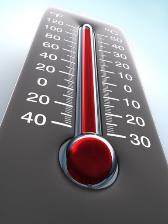 Nær 0 C tar det noen få timer
Ved -5 C tar det en til to uker
Ved -20 C tar det rundt fire uker eller lengre
[Speaker Notes: Temperaturen bestemmer hastigheten av nedbrytende omvandling, altså hvor lang tid det tar fra fine krystaller til avrundete korn]
Mekanisk “omvandling”
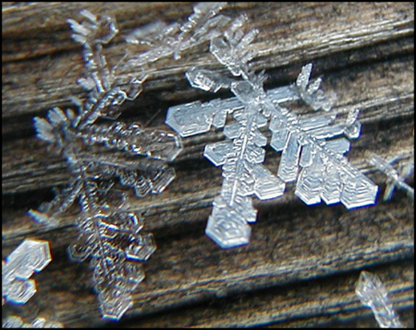 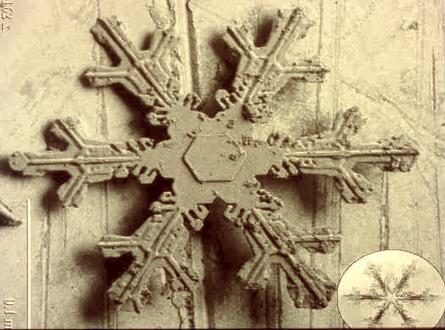 Delvis nedbryttet,
Stellar dendrite
Ny snø,
Stellar dendrite
Vind-transportert snø
Suspensjon
(svevende) ~10-100 m
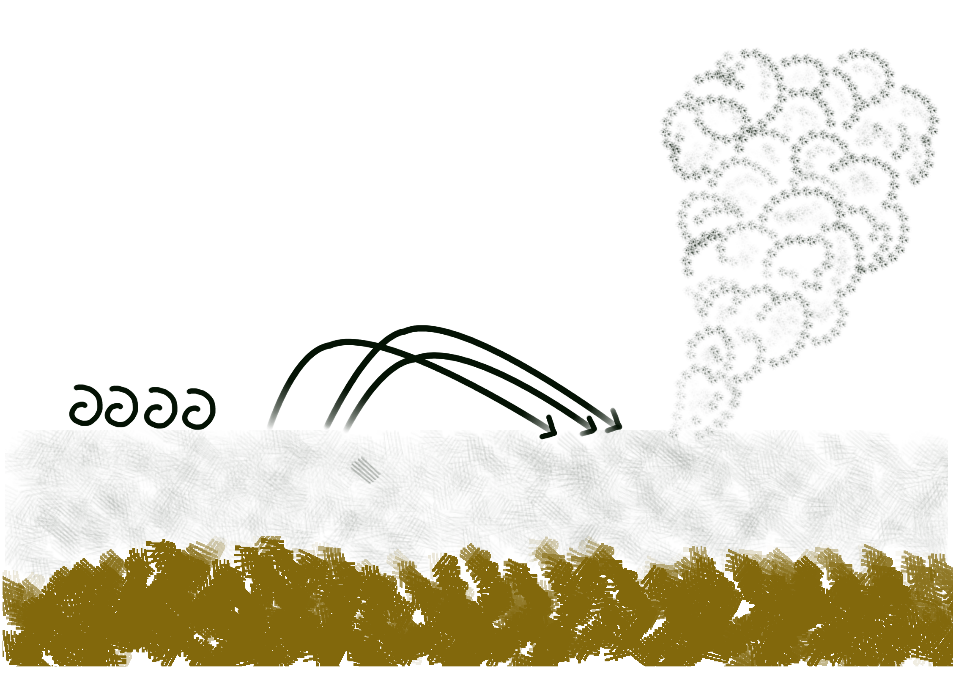 Saltasjon (små hopp) ~10 cm
Rulling ~1 mm
[Speaker Notes: Most transportation by saltation, however in alpine terrain suspension can become the dominating factor.

Vindtransport fører til en nedbryting og effektiv pakking av snøen]
Oppbyggende omvandling
Oppbyggende omvandling
Termodynamiske prosesser: vanndamptransport
Trykkforskjell pga temperatur og/eller kohesjon
Varmere områder har høyere damptrykk enn kaldere områder – utlikning: vanndamptransport fra varmere til kaldere områder

Jo varmer et korn er jo mer vann fordamper fra overflaten
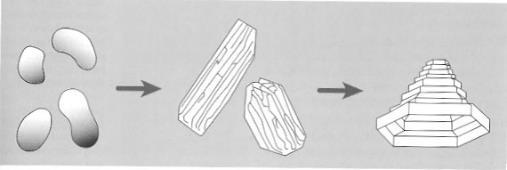 avalanches.org
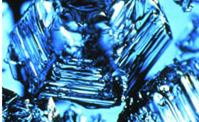 Oppbyggende omvandling
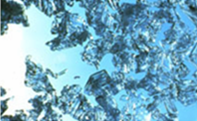 Lied & Kristensen, 2003
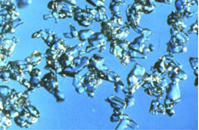 Tynnere snødekke og kaldere netter gir større temperaturgradient, dvs. mer kantkorn/begerkrystaller!!
25
[Speaker Notes: Termodynamiske prosesser: vanndamptransport
Trykkforskjell pga temperatur og/eller kohesjon
Varmere områder har høyere damptrykk enn kaldere områder – utlikning: vanndamptransport fra varmere til kaldere områder

Jo varmer et korn er jo mer vann fordamper fra overflaten

Disse er prosesser som bygger opp nye krystaller eller får eksisterende krystaller til å vokse. Disse er prosesser som skaper ustabile forhold.

Bilde: Håndbok om snøskred]
Oppbyggende omvandling
Rate of vapor transport very fast 
Builds angular, faceted grains, with poor bonding
Resulting strength is poor, density decreases
Must have temperature gradient of 10oC/m or greater
Must have snow density less than 350 kg/m3 – maintain sufficient vapor flow
[Speaker Notes: Have on paper]
Oppbyggende omvandling
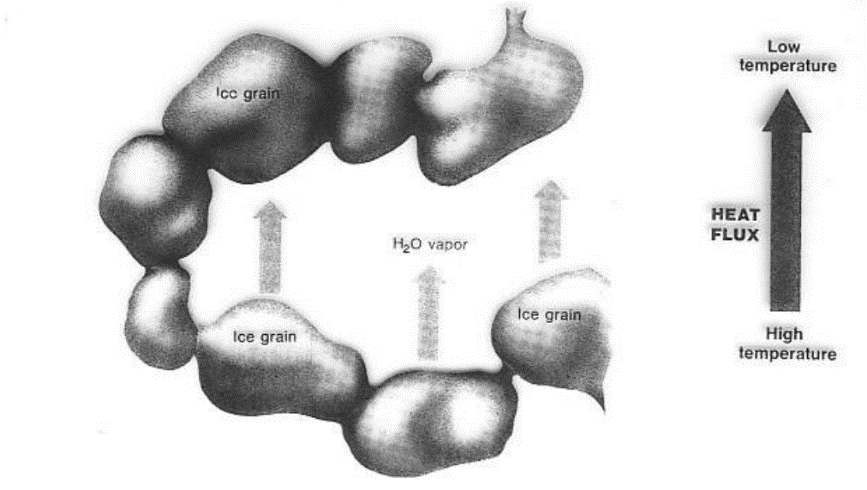 Source: McClung & Schaerer, 2006
Oppbyggende omvandling
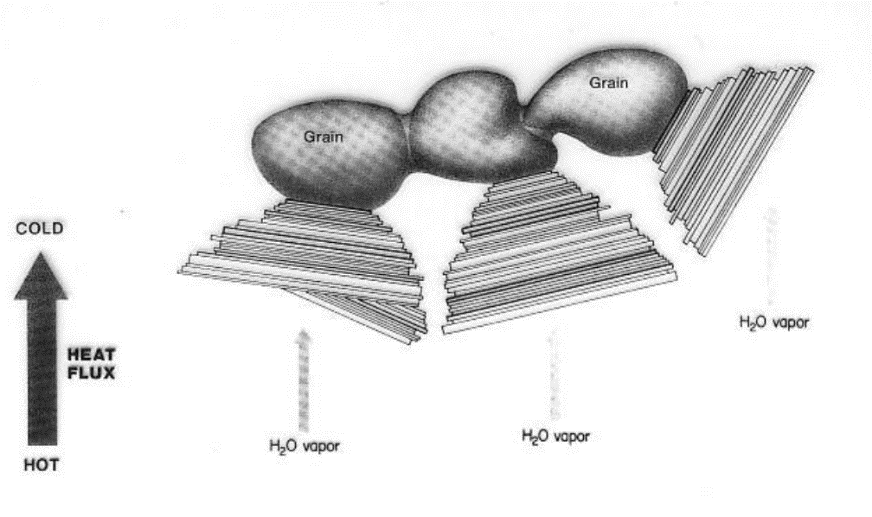 Source: McClung & Schaerer, 2006
Resultat avoppbyggendeomvandling
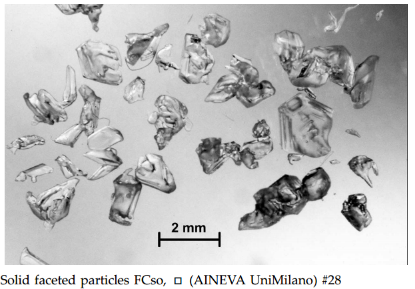 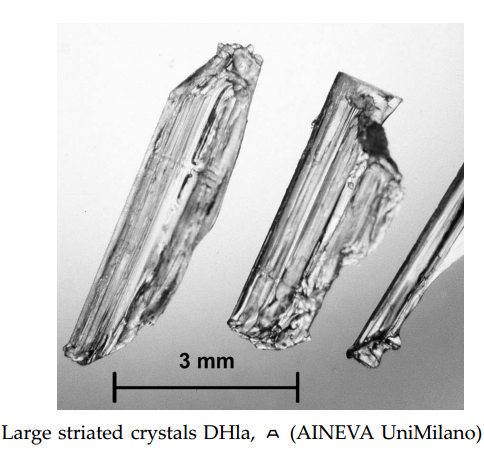 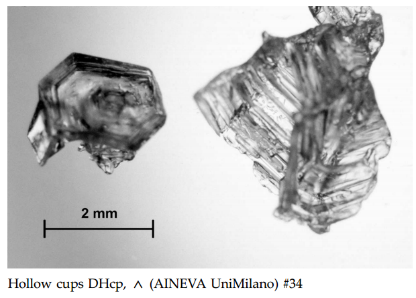 Utvid litt for videregående kurs
Ikke temperatur men (vann)damptrykk er drivende faktor her – temperatur er bare en proxy som enkelt kan måles i felt…
Retning av vanndamptransport
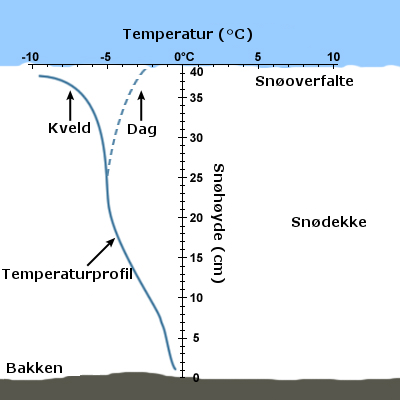 Vanlig fra bunn til topp:
Kantkornet snø
Begerkrystaller

Retningsendringer
Kantkornet snø nær overflaten
[Speaker Notes: Vanndamptransporten er dominert av temperaturforskjeller, men også 

Aggregat: flytende til solid
Form: konveks til konkav
Kornstørrelse: små til stort

Tidsforskjellen mellom maks lufttemperatur og snøtemperatur øker med dybden pga snøens lave varmeledningsevne. 

Retningen er vanligvis fra bunn til topp. Is fordamper fra tuppene og sublimerer på undersiden av neste krystallen. Nær overflaten kan retningen endre seg om dagen.
Store krystaller vokser, mens små krystaller minker/forsvinner. (lufttemperatur/sol  fører til varmere lag på toppen)

Bilde: etter meted.ucar.edu]
Nøyaktig av temperaturmålingene og gradienten i snødekket
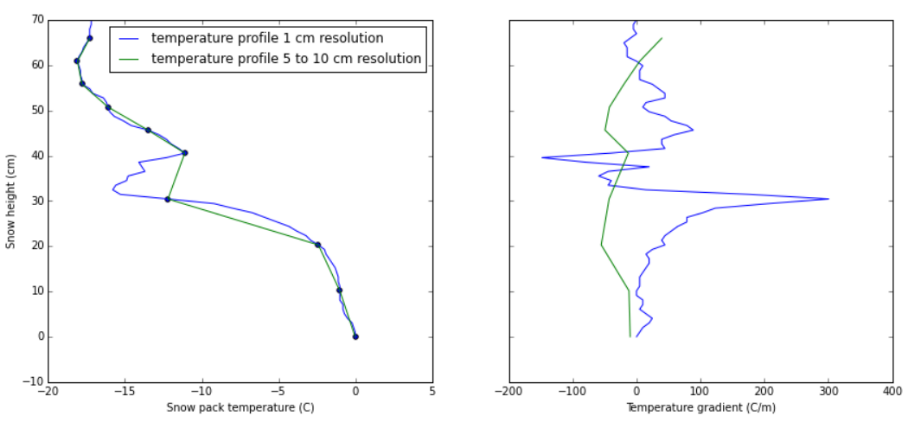 [Speaker Notes: Forklar at temperaturgradienten kan ikke alltid avledes fra temperaturmålinger over 5-20 cm avstand.]
Hvorfor er temperatur viktig?
Temperatur er bare en ”proxy” for vanndampstrykk.
Vanndampstrykket øker eksponentiell med temperatur.
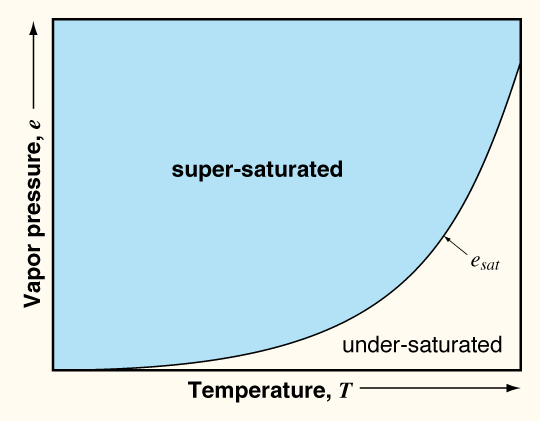 smelteomvandling
Smelteomvandling
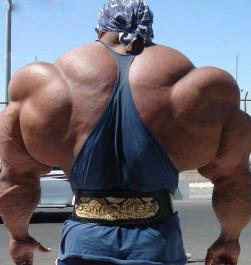 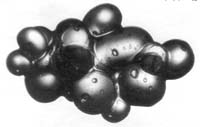 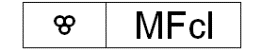 “Rounding on steroids”
Omvandling skjer mye raskere enn i tørr tilstand 
Små snøkorn ødelegges (spises opp)
Store korn bli runde (likevekts form)
[Speaker Notes: Looks like meltforms wearing a t-shirt

Bonds get destroyed

Energy for melting small grains comes from refreezing at large grains – higher cold content]
Smelteomvandling
Når snøtemperaturen når 0 grader begynner den å smelte (latent varme)
Vann danner seg i hulrommet mellom snøkorn
Vannet svekker bindingene mellom korn 
Det danner seg store runde korn
Ved kontinuerlig vanntilførsel setter snøen seg
Ved gjenfrysing oppstår veldig faste bindinger
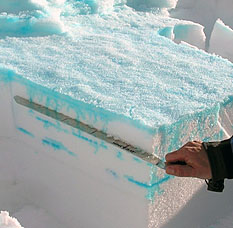 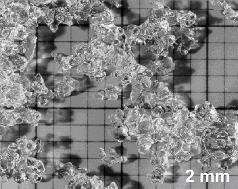 C. Pielmeier, SLF
Source: UNESCO
[Speaker Notes: Rett etter smeltingen begynner, danner det seg et vannfilm over kornene. Dette svekker bindingene mellom enkel korn på den ene siden og øker binding pga kapillarkrefter på den andre siden. 
Vedvarende smelting (eller vanntilførsel) renner fritt vann gjennom snødekket og bindingene er ødelagt.
Tettheten øker og volumen minker. Snø setter seg. Skarelag har veldig lav permeabilitet (vannsperre) og rel. god varmeledningsevne (høy temperaturgradient)]
Skare (smelte/fryse, sol, regn)
Smelting pga. 
Lufttemperatur
Solstråling
Regn


Glideflate
Svake lag over/under skare
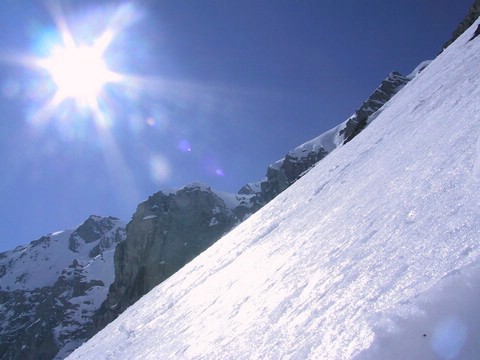 SLF
[Speaker Notes: Sol- og regnskare er vanligvis tynn (<1 cm tykk)]
Resultat av smelteomvandlingen
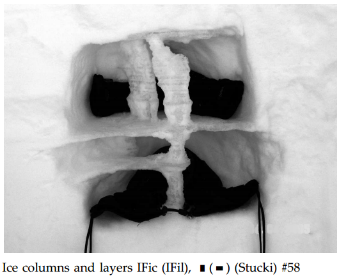 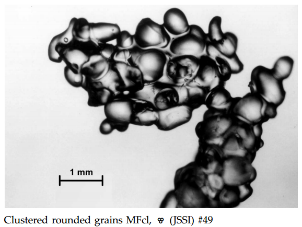 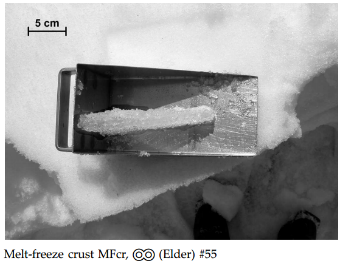 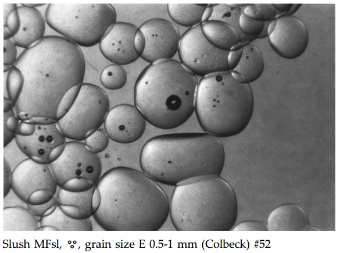 [Speaker Notes: ICE LAYERS FORM

CHANNELS FORM IN THE FUNICULAR REGIME]
Wet snow regimes
Pendular
Funicular
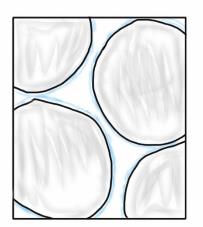 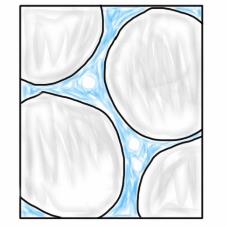 Low water saturation (<8%)
Capillary forces dominate
No interconnected pathways
No significant decrease in strength
High water saturation (8%-15%)
Gravitational forces dominate
Water exits in continuous pathways
Substantial decrease in strength – grain bonds destroyed
[Speaker Notes: Below 8% grain growth occurs by  vapor flux through air in the pores

Above 8% - faster heat conduction between grain by water

LWC > 15 % of bulk volume = total separation of grains – slush flows]
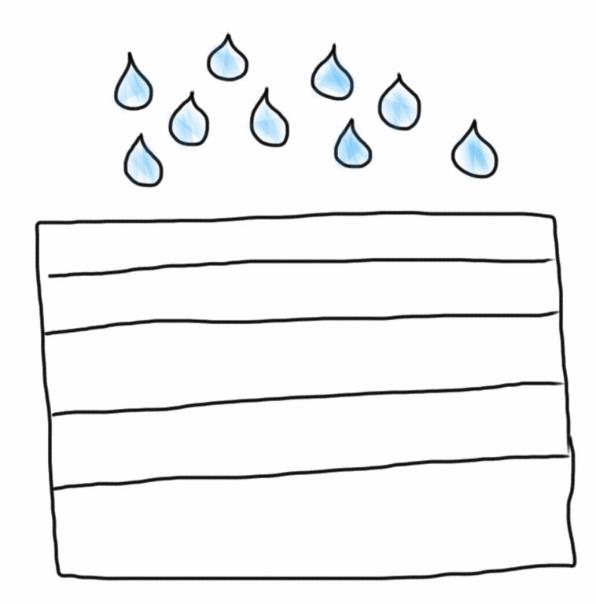 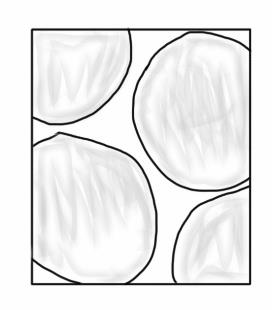 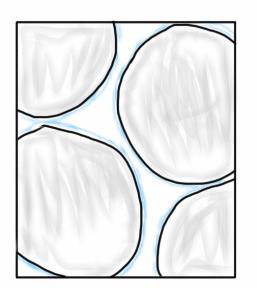 [Speaker Notes: Initial dry snow pack

Refreezing of rain adds heat to the snowpack until it reaches 0 deg 

Capillary and adhesive force might increase strength]
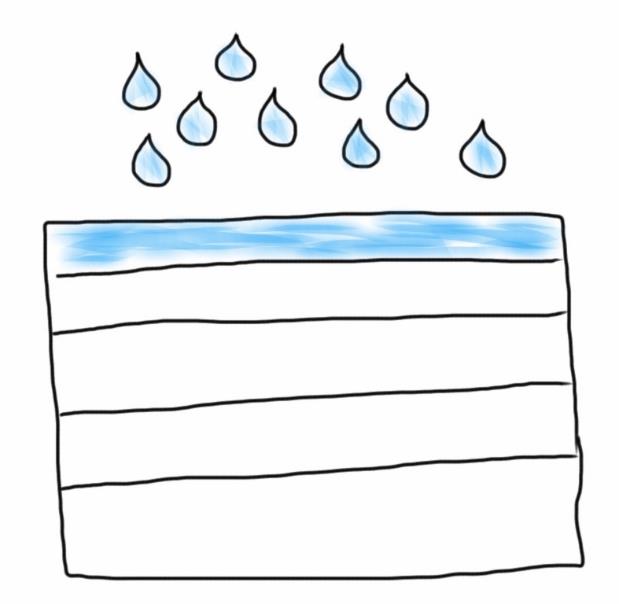 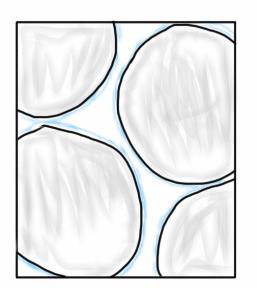 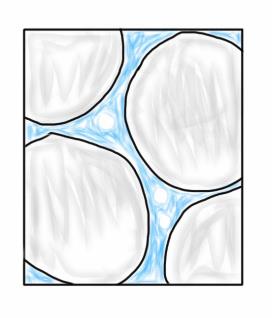 [Speaker Notes: Commonly capillary forces retain water in the upper layers while the snow below remains dry.

Most avalanches release within an our after the onset of rain if the snowpack is weak

Onset of rain more critical than transition to positive temperatures]
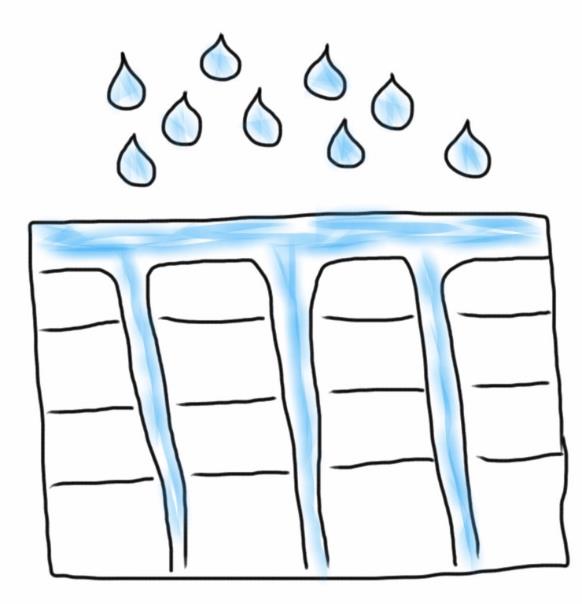 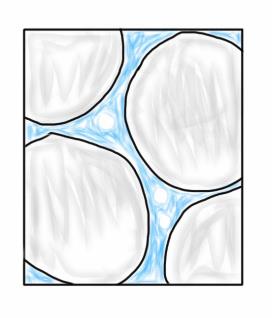 [Speaker Notes: With further wetting (rain/melt-water) vertical channels form (flow fingers) – funicular regime

Channels increase with time and become preferential flow path transporting water rapidly from top to bottom

No homogenous wetting – no homogenous warming

Snow pack adapted to water]
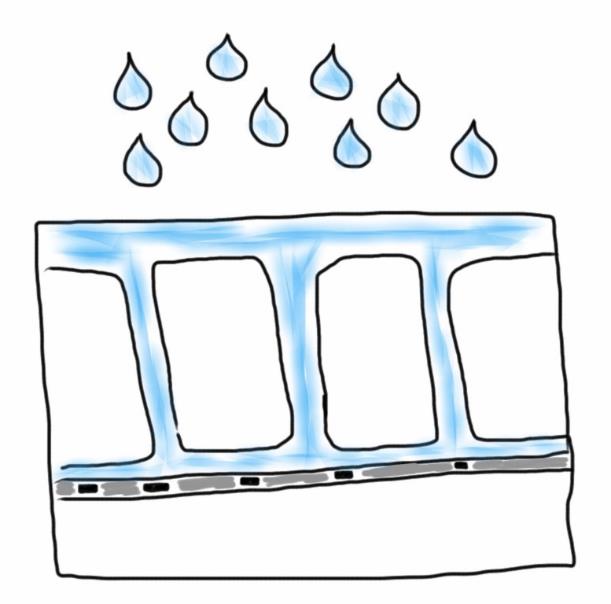 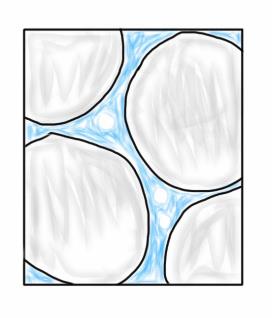 [Speaker Notes: Pooling when fine-grained over coarse-grained

not so much on top of ice, except ice is thick an cold

Or an impermeable base such as bedrock – glide avalanches

Once snow pack has warmed up – air temp. is no longer a useful predictor]
Omvandling mellom hovedsnøklassene
eFC
fDH
Middels temperaturgradient
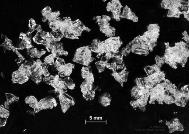 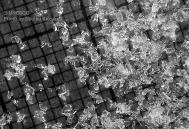 Høy temperaturgradient
aPP
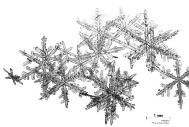 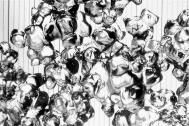 hMF
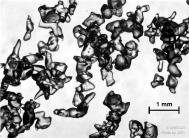 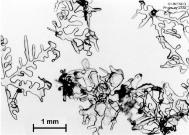 Lav temperaturgradient
Smelting
Bilder: UNESCO
Armstrong & Brun 2008
cDF
dRG
[Speaker Notes: Bilder: Unesco 

Symbol + kodierung]
Snødekkemodeller
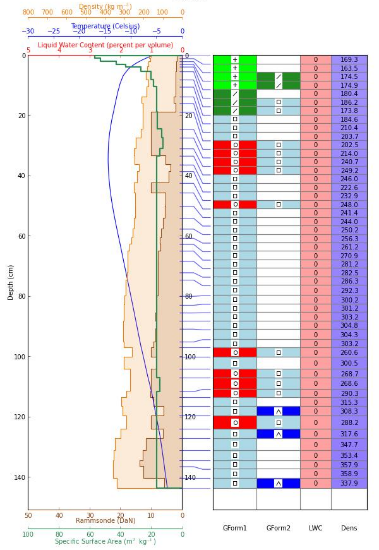 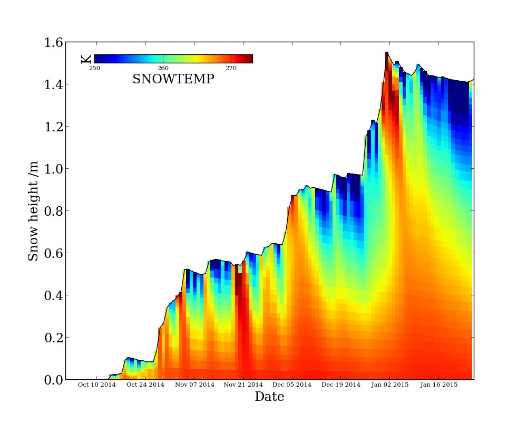 [Speaker Notes: Based on our understanding of the physical processes acting in the snow pack we can apply numerical models driven by meteorological data to simulate the evolution within the snow pack or even predict it

89985_SJUFJELLET-20141001-20150127-SEASONAL-TEMPERATURE]
Praktisk øvelse: Temperaturgradient
Bestem framtidig utvikling av snødekket basert på gitt temperaturprofil…
H(cm)
H(cm)
H(cm)
100
100
100
50
50
50
T(C)
T(C)
T(C)
-20
-20
-20
-10
-10
-10
Svake lag
Svake lag
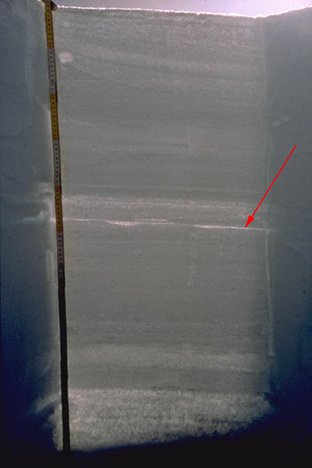 Nysnø
Sjiktovergang i fokksnø
Overflaterim
Kantkornet snø / begerkrystaller
Våt sjiktovergang
avalanches.org
[Speaker Notes: I 80% av alle snøskredulykker (i Tyrol) var det et lag av enten kantkornet snø, begerkrystaller eller rimkrystaller som gikk til brudd. 

Bilde: avalanches.org
sjiktovergang]
a
Nysnø
Oppstår under snøfall ;-)
Jevnt fordelt over terrenget; garantert eksisterende under snøfall; nær overflaten
Varighet: noen få timer til et døgn
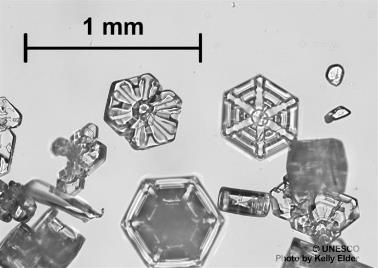 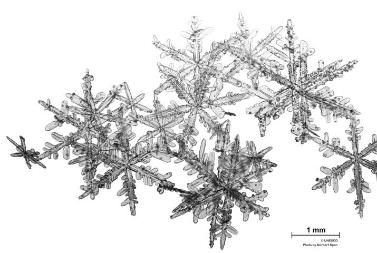 UNESCO
[Speaker Notes: Bilder: Unesco]
g
Overflaterim
Vanndamp fra luften som fryser på snøoverflaten; oftest etter klare kalde netter
Ofte tynt; vanskelig å oppdage (bruk ECT), farlig hvis i snødekket
Ødelegges av vind; derfor ofte ujevnt fordelt i terrenget når nedsnødd 
Varighet: noen uker (nedsnødd))
UNESCO
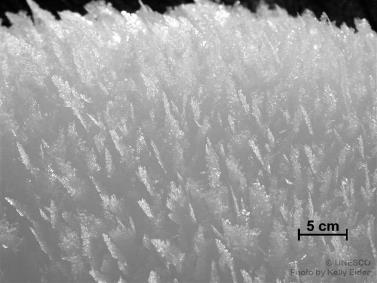 [Speaker Notes: Oppstår under klare kalde netter med høy luftfuktighet
Tynn og dermed vanskelig å oppdage (bruk ECT) 
Ødelegges av vind -> føre til at rimlagene kan være ujevnt fordelt i terrenget

Bilder: Unesco]
e
Kantkornet snø på overflaten
Oppstår under perioder med klar vær og betydelige kuldegrader med lite nysnø
Ofte stor utbredelse; jevnt fordelt, nær overflaten
Lett å oppdage, kan være flere cm tykk
Varighet: uker til måneder
UNESCO
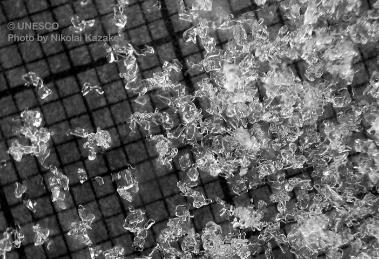 [Speaker Notes: Bilder: Unesco]
e
Kantkornet snø over/under skare
Oppstår pga økt temperaturgradient og vanndampsperre nær skarelag
Oftest tynt; oftest stor og jevn utbredelse
Lett å oppdage skarelagene, vanskelig å oppdage svake lag nær disse
Varighet: dager til uker
Skarelag
[Speaker Notes: Rød linje viser temperaturgradient; blåe piler viser vanndamptransport]
f
Begerkrystaller
Oppstår oftest i et tynt snødekke og lange kuldeperioder
Store korn, begeraktig
Lett å oppdage; oftest nederst i snødekket
Varighet: uker til måneder
UNESCO
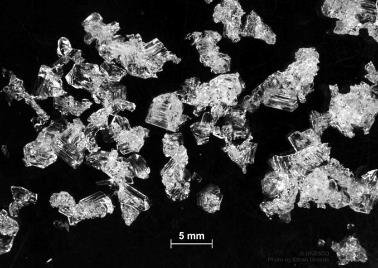 [Speaker Notes: Bilder: Unesco

Se senere: Viktig å ha snøprofiler i vindbeskyttete områder for å oppdage rimlag]
h
Våte sjiktovergang
Samling av vann på tydelige sjiktovergang (ofte stor forskjell i kornstørrelsen)
Antagelig stabile sjiktgrenser kan svekkes, vanskelig å oppdage
Varighet: noen få timer
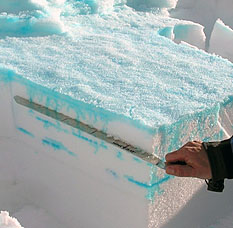 C. Pielmeier, SLF
[Speaker Notes: Kan gå begge veier – små korn øverst : kapillarkrefter – små korn nederst/smelteomvandelt/skare : redusert permeabilitet

Hvordan kan man oppdage slike svake lag?]
Snøskred
Foto: SLF
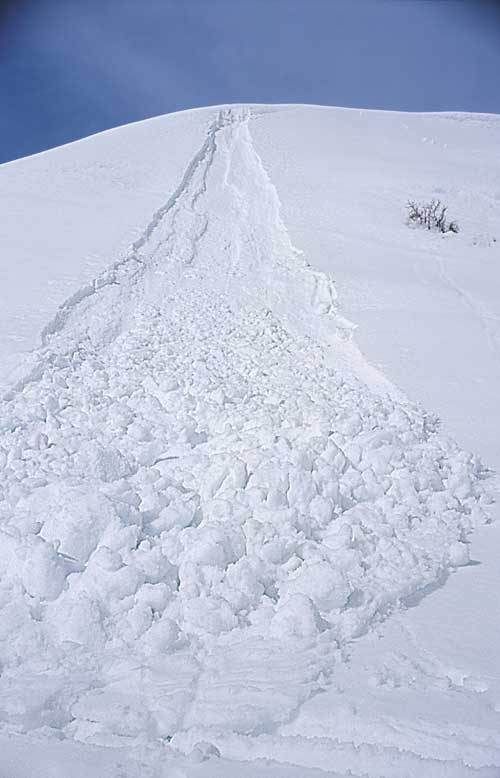 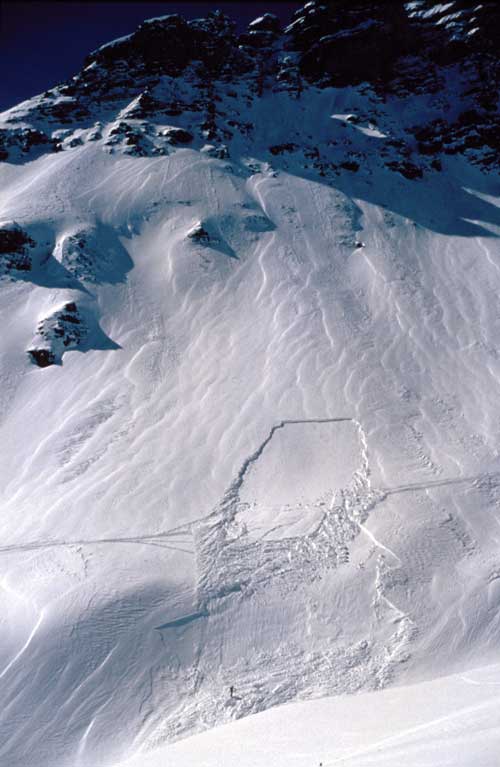 Løssnøskred
Flakskred
[Speaker Notes: Løssnøskred: 
Løsner i et punkt og nær overflaten
Løsner pga av lokal svekkelse: omvandling; sol eller regn
Ofte nær stein
Kan være vått eller tørt

Flakskred:
Typisk tykkelse 30 - 80 cm
30 km/t på 2 - 3 sekunder
130 km/t på 6 sekunder
Tåler ikke raske punktbelastninger]
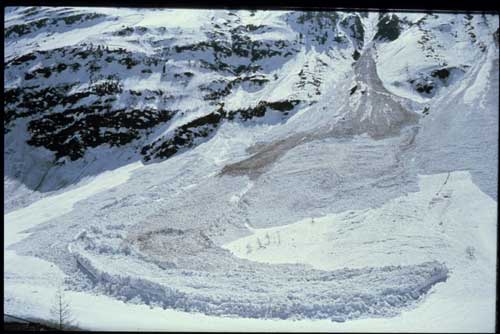 Foto:SLF
Vått løssnøskred
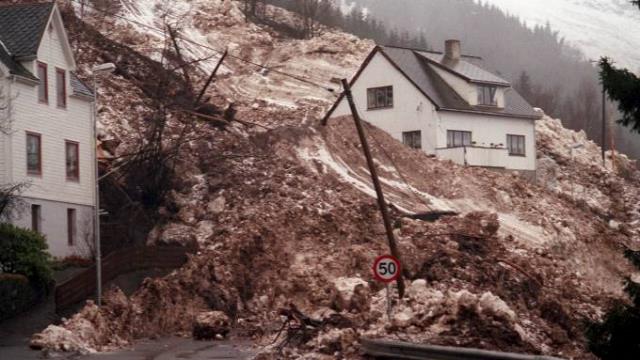 Sørpeskred
Foto: Jon Eeg
Sprening ved Stjernøy 8. April 2014: https://www.youtube.com/watch?v=dYx9wbCsl14

Våt snøskred:
https://www.youtube.com/watch?v=f5waSw2mMfY

Personutløsning: http://www.youtube.com/watch?v=BpNxRsIoN58
Tørre skred
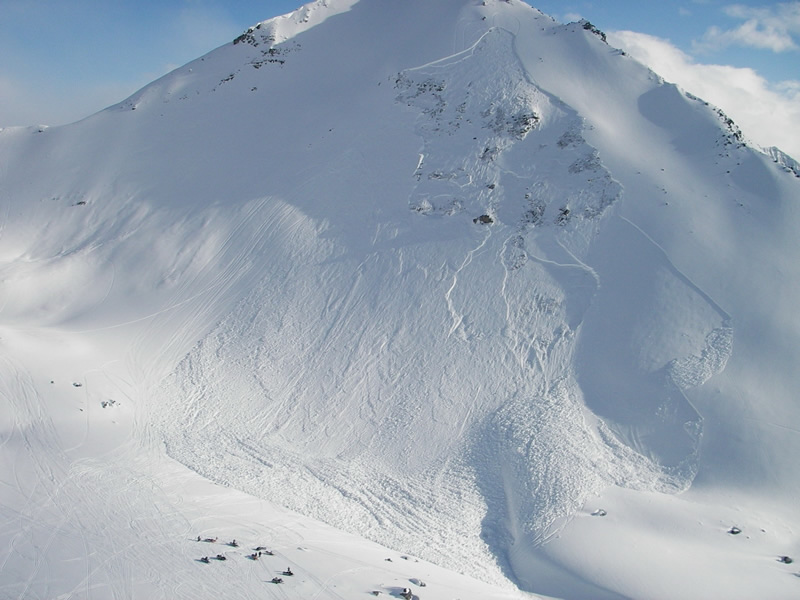 Flakskred
[Speaker Notes: Utløsningsområde – skredbane – utløpsområde
Starting zone – avalanche track/path – runout area]
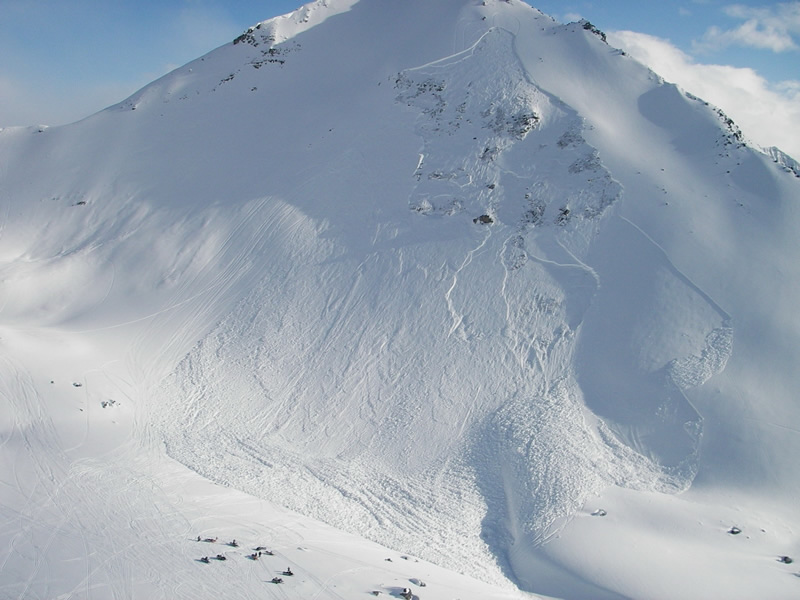 Flakskred
Utløsningsområde
Skredbane
Utløpsområde
[Speaker Notes: Utløsningsområde – bratt nok at snøen akselerer
Skredbane – bratt nok at bevegelsen oppretteholdes
Utløpsområde – ikke bratt nok, bevegelsen stopper

Bilde. Ukjent kilde]
Flakskred
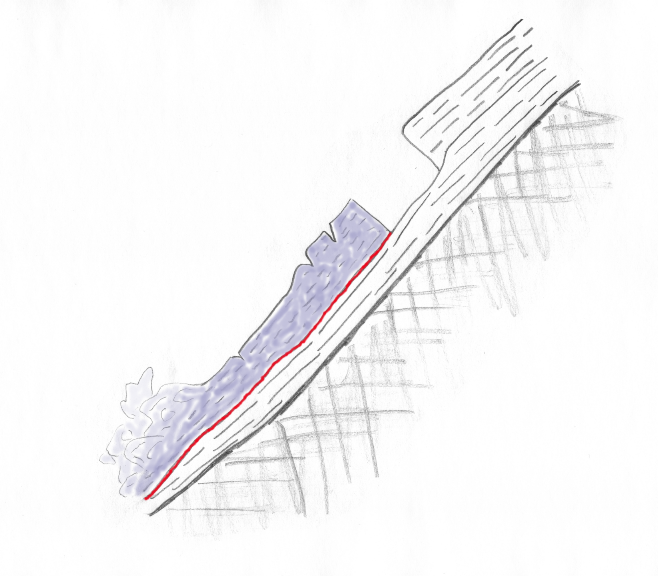 Bruddkante
Glideflate
Super svakt punkt
Flak
Svakt lag
[Speaker Notes: Lagdeling og forskjellen I hardhet, kornform og størrelse vil variere, men prinsippet er alltid det samme.

Hva må til…
Svake sjikt
Flak (bundet snø, hardhet bare relativ til underliggende lag)
Utløser
Super svak punkt (nærmere uten styrke)]
Bevegelse i snøen
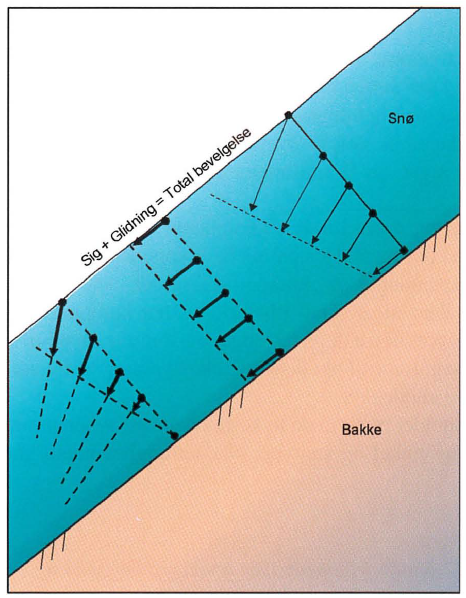 Bevegelsen er raskest øverst i snødekket
Stor sigehastigehet ved
Lav tetthet
Høy temperatur
Stor snøhøyde
Fører til skjærspenninger
Kilde: Lied & Kristensen 2003
[Speaker Notes: De øverste lag kryper raskere enn de nederste (fører til spenning).
Hele snødekke kan gli på underlaget.

Summen av kryping og glidning utgjøre bevegelsen av hele snødekke. Over flate heng oppstår skjærspenninger. Nær knoll oppstår trekkspenninger. I forsenkninger oppstår trykkspenninger.

Snø er formbar. Ved langsom økning av belastningen tilpassen den seg (plastisk). Ved rask økning brekker den.]
Involverte krefter
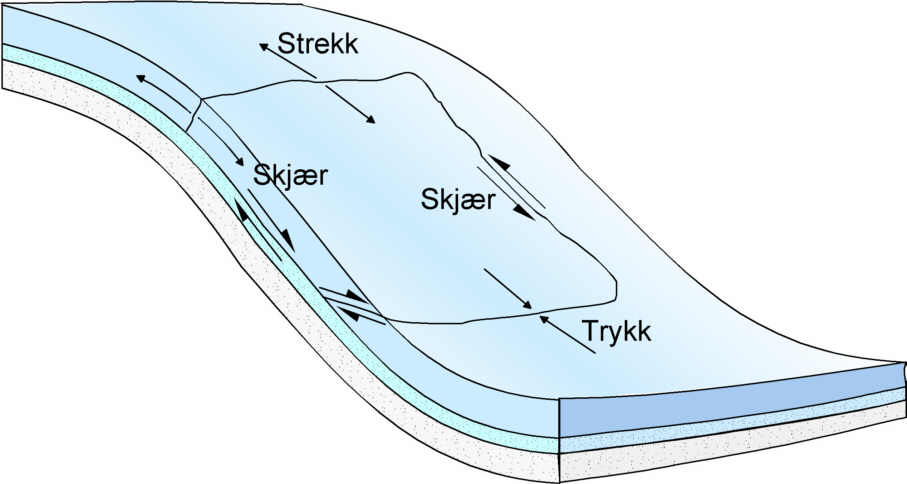 Kilde: Lied & Kristensen 2003
[Speaker Notes: Kilde: Lied & Kristensen 2003]
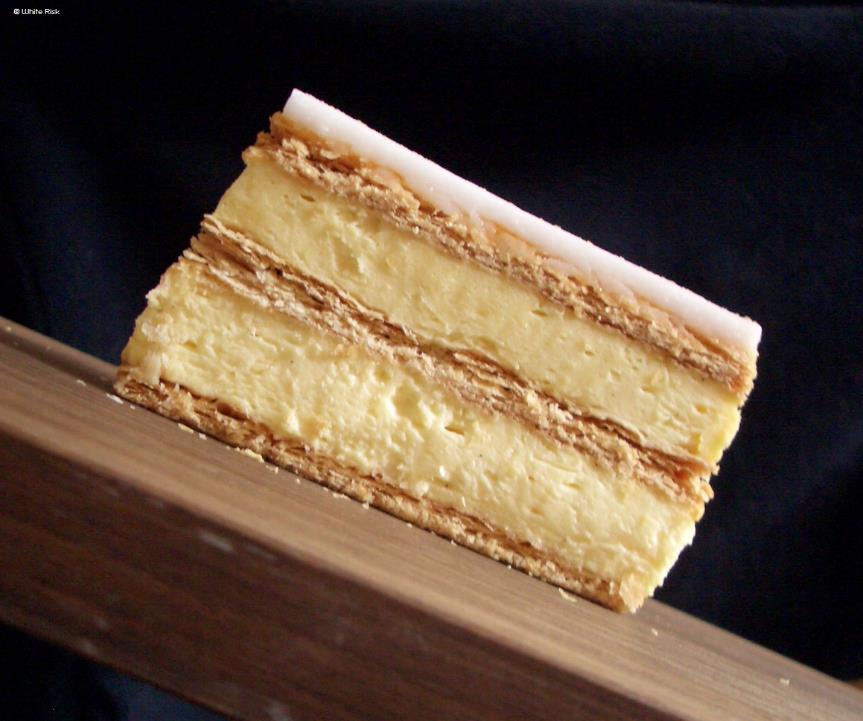 Involverte krefter
Normalkraft
Friksjon
Skjærkraft
Kompresjonskraft
Tyngdekraft
[Speaker Notes: Snowpack on a slab

Shear (red), Compression (green), Gravity (blue)
Skjærkraft (rødt), Kompresjonskraft (gønnt), Gravitasjon (blått) 

Når belastingen på det svakeste snølaget blir større enn kreftene som holder det sammen går skredet!]
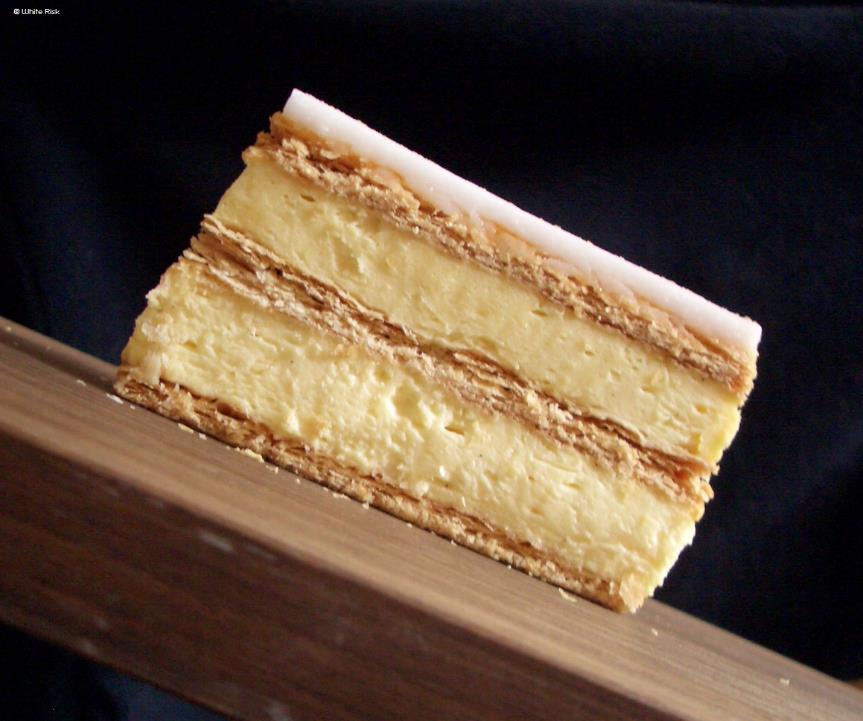 Involverte krefter
Friksjon
Normalkraft
Skjærkraft
Kompresjonskraft
Tyngdekraft
[Speaker Notes: DRAW EQUATIONS ON THE BOARD

Snowpack on a slab

Shear (red), Compression (green), Gravity (blue)
Skjærkraft (rødt), Kompresjonskraft (gønnt), Gravitasjon (blått) 

Når belastingen på det svakeste snølaget blir større enn kreftene som holder det sammen går skredet!]
Helning i utløsningsområde
60°°
45°
30°
15°
0°
[Speaker Notes: The slope angle is the first building block in analyzing terrain.

GENERALLY slab avalanches can occur between 25 and 60 degrees, but MOST slab avalanches occur with starting zones between 30 and 45 degrees.  Above 60 degrees and the snow sluffs, below 25 degrees and the stresses on the pack from gravity aren’t great enough to cause the snow to slide.]
Start zone inclination
0° – 25°  Infrequent wet snow avalanches and slush flows.
 25° – 30°  Infrequent slabs in unstable conditions. Those that do occur tend to be large.
 30° – 35°  Slabs in very unstable conditions.
 35° – 45°  Slab avalanches of all sizes and with most frequency.
 45° - 55°  Frequent smaller slabs and sluffs
 55° - 90°  Avalanches are rare.  Frequent sluffs reduce slabs.
Bruddmekanikken involverer mange størrelsesorder
Sprekkdannelse
Brudd initieres
Bruddforplanting
Strekkbrudd
(utløsning)
[mm – cm]
[cm – dm]
[dm – m]
[10 – 100 m]
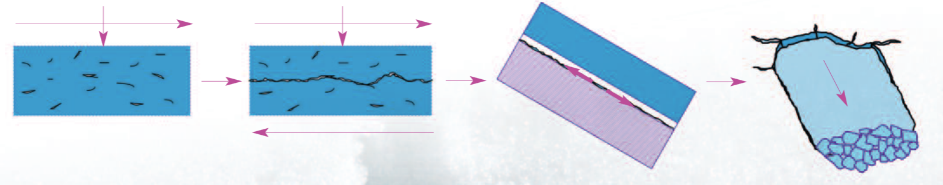 Source: Schweizer & Reuter, 2016
Belastning og instabilitet
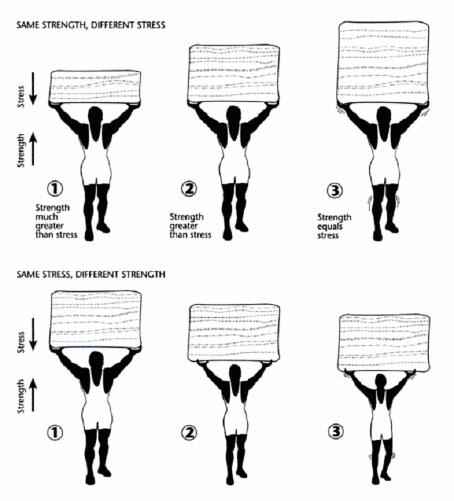 Økende belastning gjennom:
Nysnø
Snøfokk
Regn


Avtagende styrke gjennom:
Oppbyggende omvandling
Vanntilførsel
© Bruce Tremper
[Speaker Notes: To måter å endre på belastning

Mer tilleggsbelastning gjennom nysnø, vanntilførsel, snøfokk
Snøen tåler langsom belastning men ikke plutselig belastning! 

Svakere snødekke gjennom oppbyggende omvandling, vann]
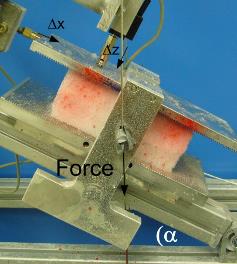 Bruddinitiering i kantkornet snø
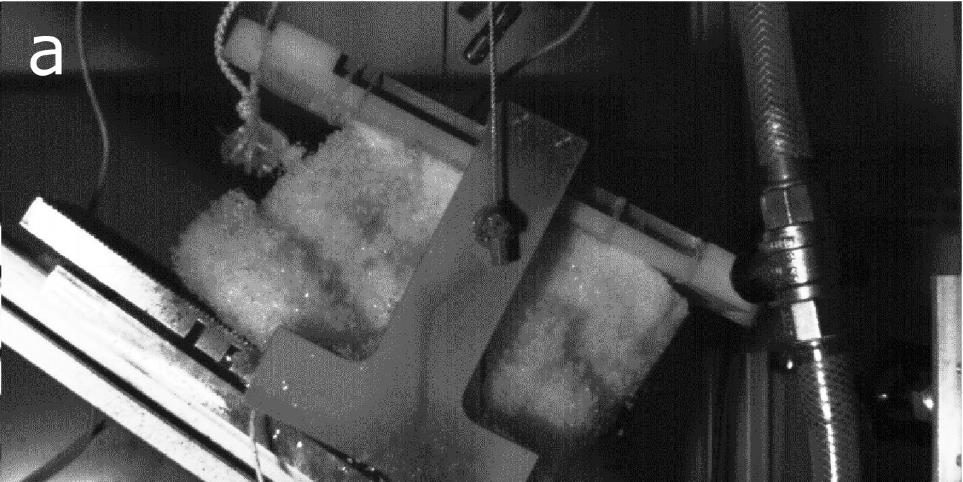 Kilde: Reiweger & Schweizer, 2013
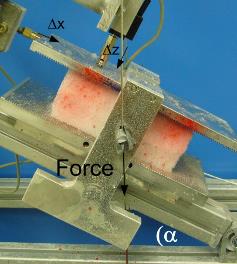 Bruddinitiering i kantkornet snø
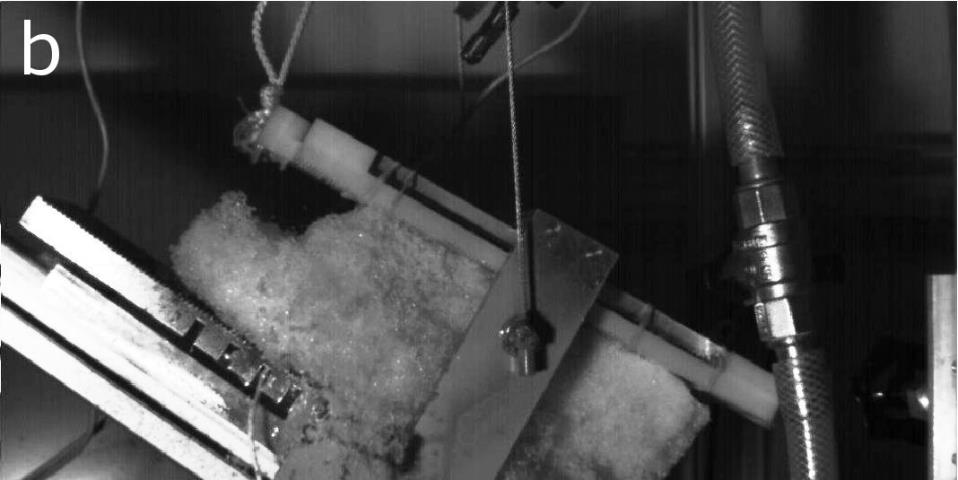 Kilde: Reiweger & Schweizer, 2013
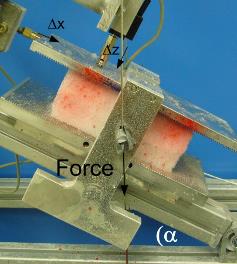 Bruddinitiering i kantkornet snø
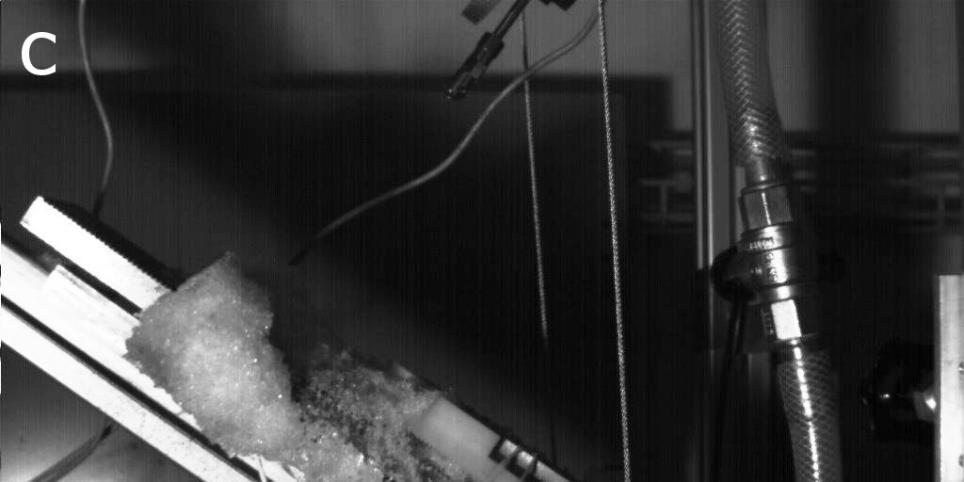 Kilde: Reiweger & Schweizer, 2013
Hastighetsanalyse av snøblokken
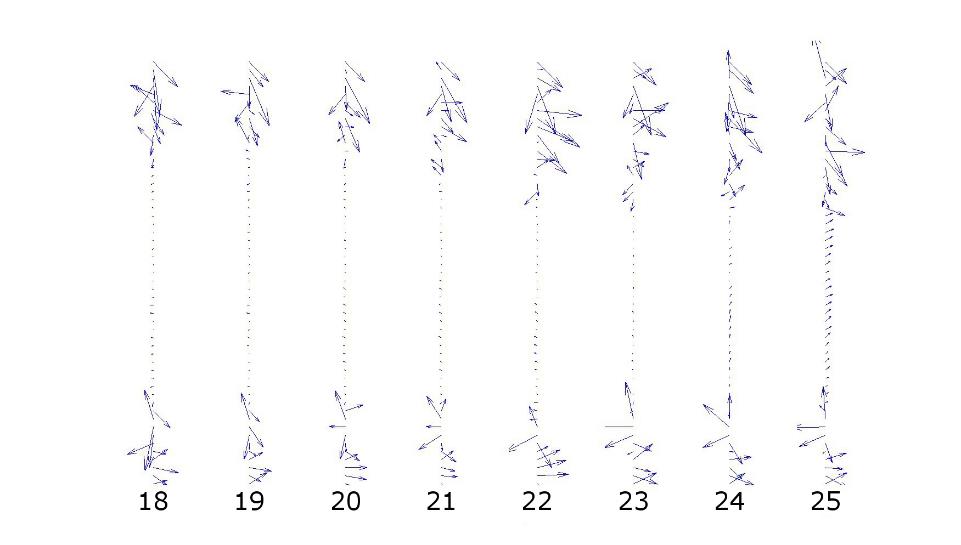 Kilde: Reiweger & Schweizer, 2013
Hastighetsanalyse av snøblokken
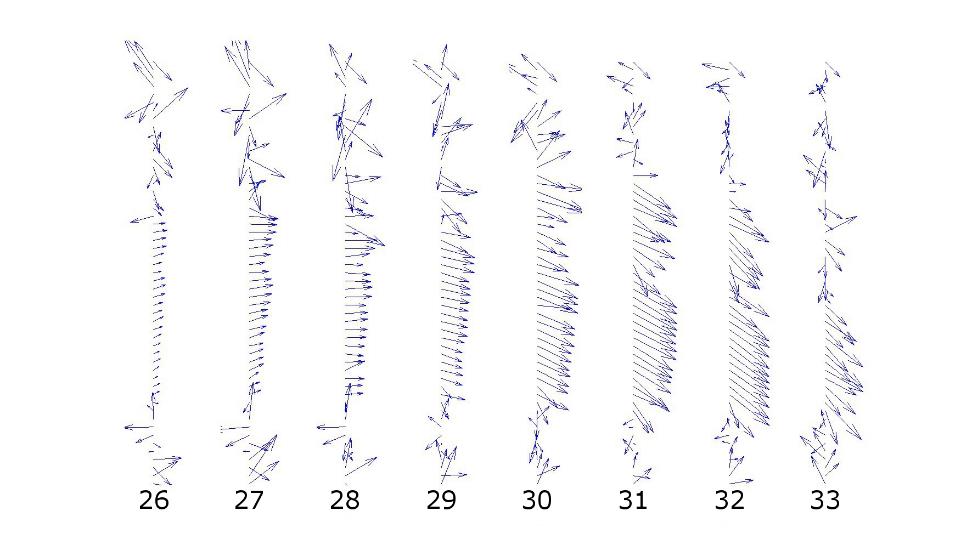 Kilde: Reiweger & Schweizer, 2013
[Speaker Notes: Kilde: Reiweger & Schweizer, 2013: Weak layer fracture: facets and depth hoar

I svake lag av rimkrystaller, begerkrystaller og kantkornet snø initieres bruddet først i skjær og så i kompresjonsretningen.

Dette bekrefter at brattheten er en avgjørdene faktor i brudd initiering av naturlig utløste flakskred.]
Løsner et skred?
Etter brudd og bruddforplanting må friksjonen mellom bruddflatene overkommes før det går skred (>30°)
Tykke flak gir høyere forplantningsevne
Fjernutløsning
Stress
Styrke
[Speaker Notes: Etter brudd og bruddforplanting må friksjonen mellom bruddflaten overkommes før det går skred (helning må være stor nok)
Bruddet kan også initieres i flat terreng og forplanter seg i bratt nok terreng slik at et skred løsner der – fjernutløsning.
Tykkelsen av flaket spiller også inn. Bruddet forplanter seg lettere under et tykk flak (mer energi tilgjenglig), men sannsynligheten for bruddinitiering er lavere enn ved et tynt flak. 


Q-verdieni CT/ECT sier litt om friksjon mellom flaket og glideflaten!]
Factors that add/reduce stress
Add stress or weaken strength*
Reduce stress or add strength*
Loading
Slope angle
Contour
Diurnal temp. change
Free water flow
Metamorphism (faceting)
Surface Friction
Settlement
Anchors
Metamorphism (rounding)
Internal motion (deformation)
[Speaker Notes: Difficult to clearly state which factors contribute to stability or instability.  It can go either way, depending on its interaction with other factors.]
Stabilisering etter stort snøfall (eksisterende snødekke)
© Bruce Tremper
Stabilisering etter stort snøfall (temperatur / snøklima)
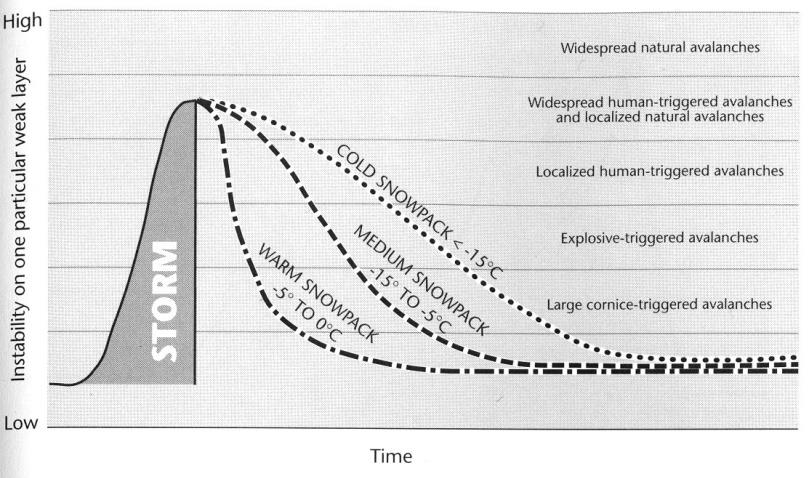 © Bruce Tremper
Løssnøskred
I løs snø er bindingene mellom krystallene svake, altså typisk i nysnø eller våt snø.
Løssnøskred blir utløst når terrenget er bratt nok til at holdekreftene mellom snøkrystallene blir overvunnet.
Løssnøskred initieres i et punkt og sprer seg ut nedover henget.
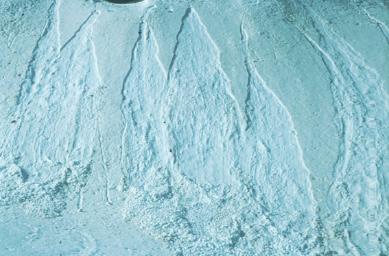 Oppstår oftest under eller etter
intense snøfall eller oppvarming.
[Speaker Notes: Gjennom nedbrytende omvandling i nysnøen forsviner (avrunder) armene til snøkrystallene og svekker forbindelser mellom dem. Når løssnøskred løsner etter et snøfall er altså avhengig av bratthet og hvor rask omvandlingen foregår.

En skikjører kan sette bevegelsen i gang selv om brattheten var i utgangspunkt ikke tilstrekkelig til naturlig utløsning. Dette kan skje fordi den dynamisk friksjonsvinkelen kan være opp til 10 grader slakere enn den statisk friksjonsvinkelen. (Friskjonsvinkelen )

Løssnøskred kan utløse flakskred lengre ned i skråningen.]
Våte skred
Conceptual model of wet-snow avalanche formation
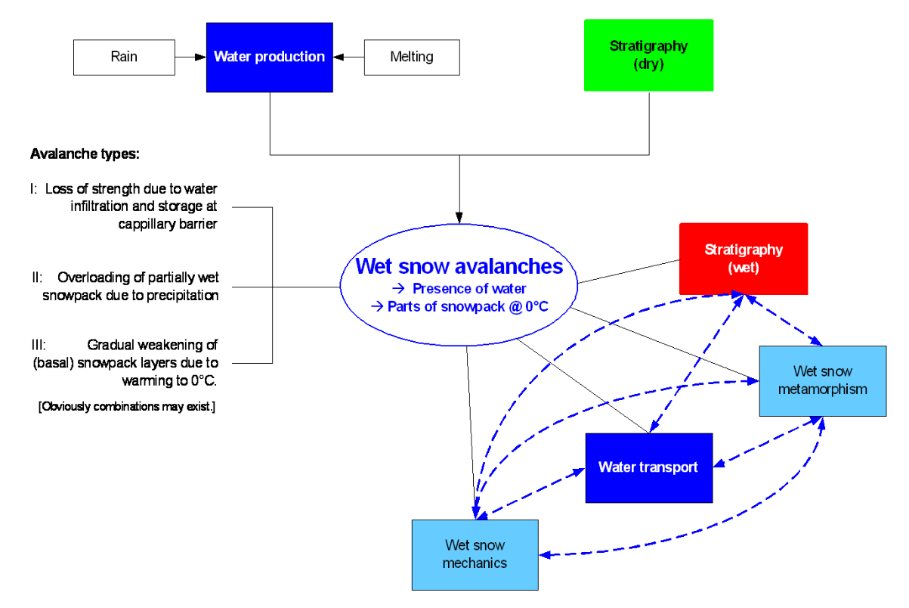 Source: Mitterer, 2012
[Speaker Notes: WET SLABS BEHAVE SIMILAR TO DRY SLABS – only that the slab is wet]
Typisk for våte snøskred
Ofte naturlig utløst
Sakte(re)
Kortere utløp (men avhengig av LWC)
Høyere tetthet (mer skadelig)
Utløsning i slakt terreng (<30°) mulig
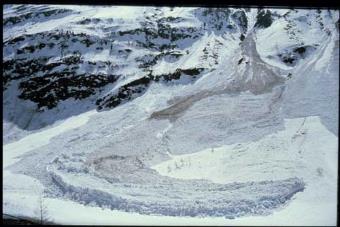 [Speaker Notes: Delayed release: accurately predict time between trigger event and actual release

Danger signs:

- Recent activity
- Intense rain especially on cold and dry snow
- Deep foot penetration in moist/wet snow]
Våtsnøskred syklus (regn på snø)
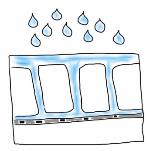 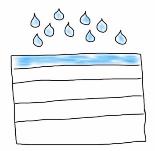 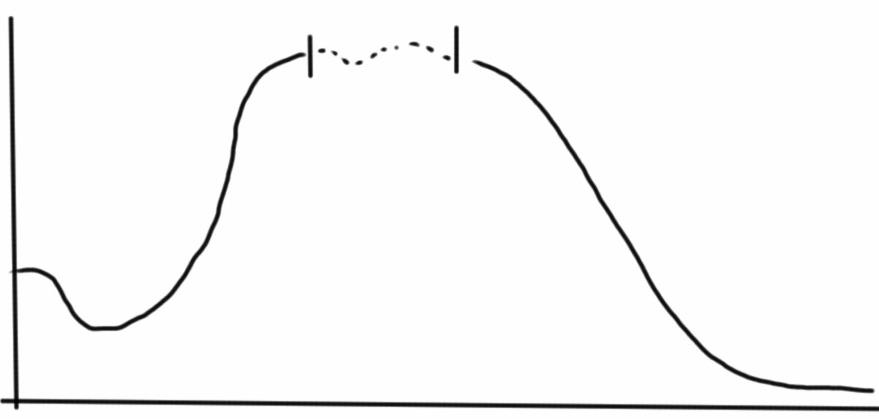 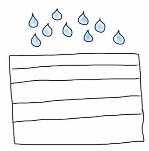 Raskt
svekking?
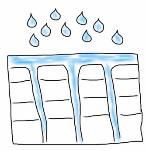 Økende
stress;
Minkende
styrke
Sannsynlighet for skredutløsning
Utgangsstabilitet
Tilbake til
(økt ?)
stabilitet
?
[Speaker Notes: First increase related to “new snow weaknesses” - quickest onset and highest activity when snow pack is very weak and warming is rapid. 

One hour after onset of rain

Prolonged instability related to weakening of deeper layers – pooling (10-20 h after onset)]
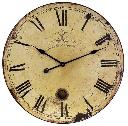 Tid & timing er viktig!
Økende ustabilitet
Stabiliserende
Intensitet av vanntilførselen
Hastighet av oppvarmingen
Eksisterende ustabilitet og hvor den er i snødekket (stratigrafi)
Stratigrafi: mange lag med avrundete korn er bedre enn kantkorn og/eller mange islag
Avkjøling og frysing
[Speaker Notes: Rapid processes:

Depending on:
Intensity of water input
Rapid warming
Initial instabilities and their location within the snow pack (stratigraphy)]
Belastning og instabilitet
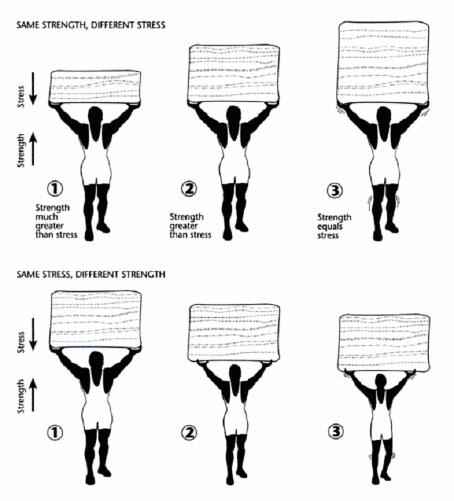 Økende belastning gjennom:
Nysnø
Snøfokk
Regn


Avtagende styrke gjennom:
Oppbyggende omvandling
Vanntilførsel
© Bruce Tremper
[Speaker Notes: Våte skred:

Økende belastning gjennom regn
Vann svekker svake lag ytterlige
Vann minker friksjonen mellom flak og glideflaten (utløsning i slakere terreng)]
Viktige indikasjoner på ustabile forhold
Vanntilførsel i snødekket, spesielt OBS hvis raskt
Lagdelt snø
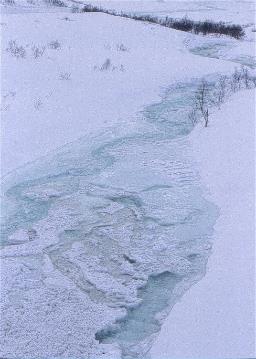 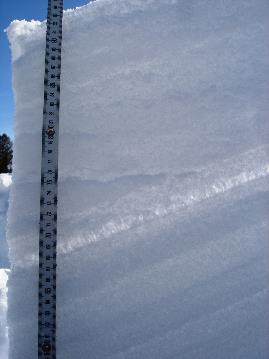 [Speaker Notes: Vanntilførsel gjennom
Regn
Høy temperatur
Stråling
NB: kombinasjon!]
Lagdeling
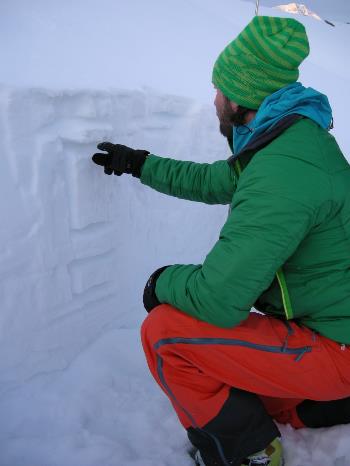 Islag som stopper vann fra i å renne vertikalt gjennom snødekket
Lagdeling med små korn (RG) over store korn (FC/DH) bremser vannets nedsynkning
Kapillær barriere
Tap av styrke i RG laget
Økt spenning pga oppsamling av vann i snødekket (ikke drenering)
Flakskred i våt snø
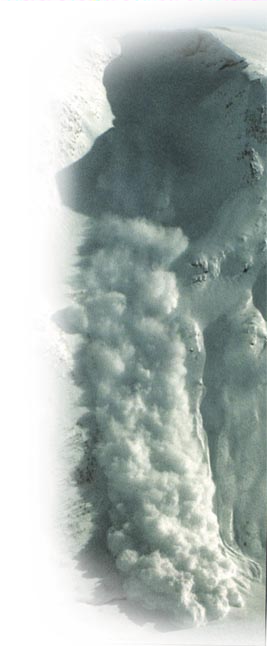 Løsner i terreng ned til 20°
Tidsvindu for ustabil snø kortere enn tørre flakskred
Løsner oftest naturlig
Krever stor tilleggsbelastning å løse ut
Vanskelig for skikjørere å løse ut
Eksplosiver ikke effektive
Krever riktig timing
NB: Store skredbaner: tørt oppe, vått nede
[Speaker Notes: Fra Kalle’s presentasjon]
Løssnøskred i våt snø
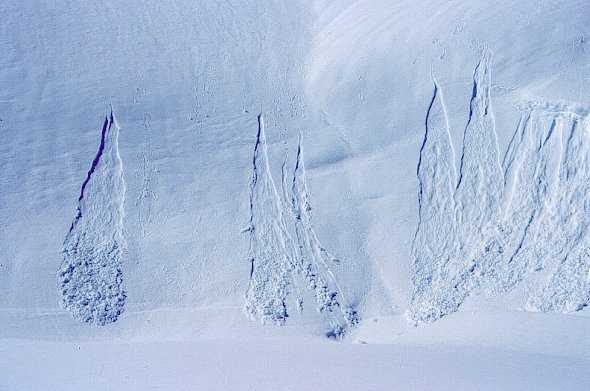 Bratt terreng
Oppvarming av nysnø
Snø triller fra toppen, skavl, …
[Speaker Notes: Fra Kalle’s presentasjon]
Glide snow avalanche
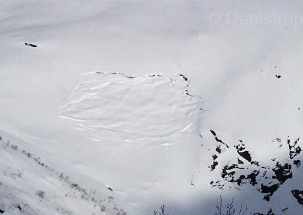 © J. Dahlstrup
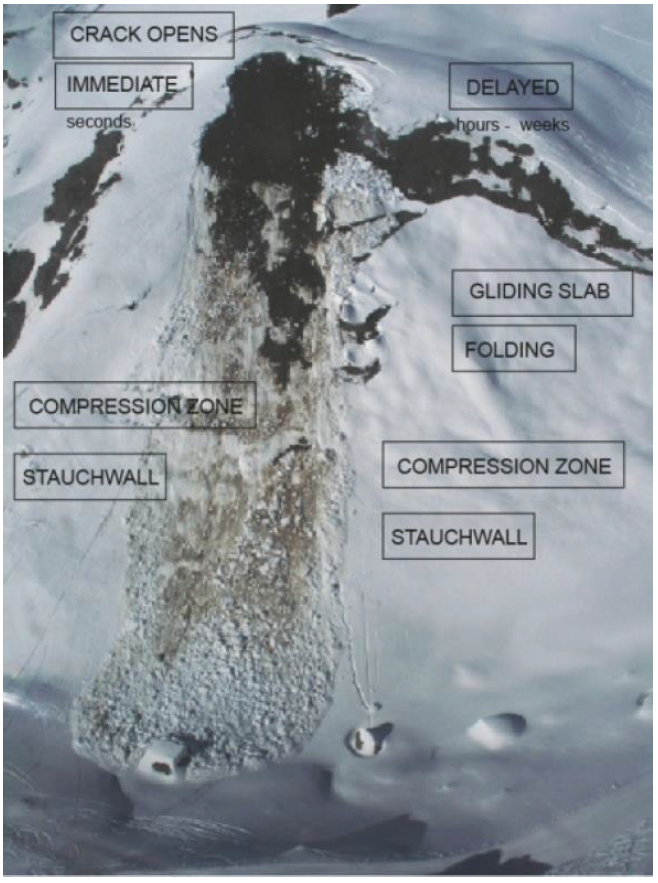 Source: Bartelt, 2012
Glide snow avalanches
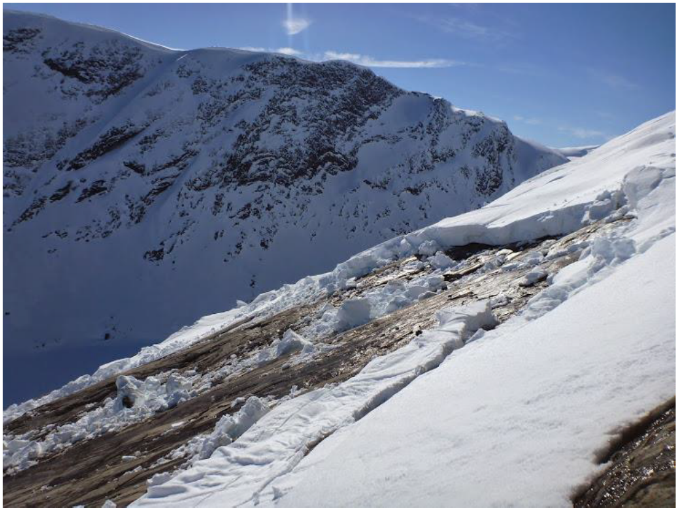 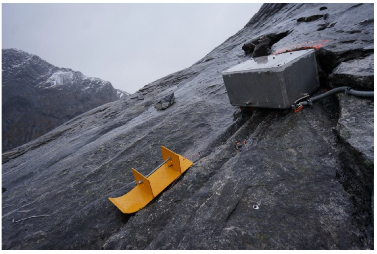 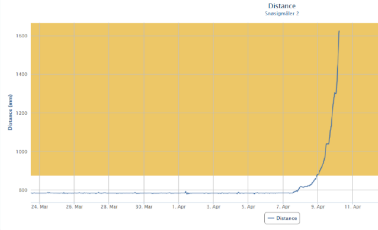 © A. Gerhardsen
[Speaker Notes: tavbrekka den 22. april 2014 (foto: Atle Gerhardsen, Cautus Geo AS)]
Sørpeskred
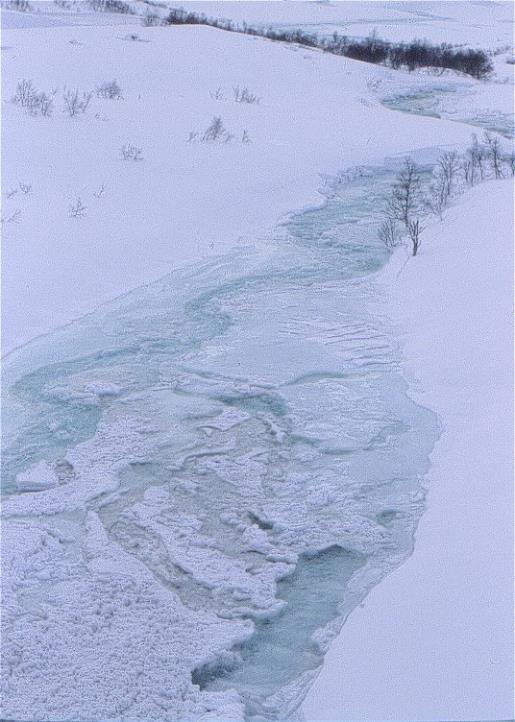 Løsner i terreng ned til 5°
Naturlig utløsning
Følger terreng, som vann
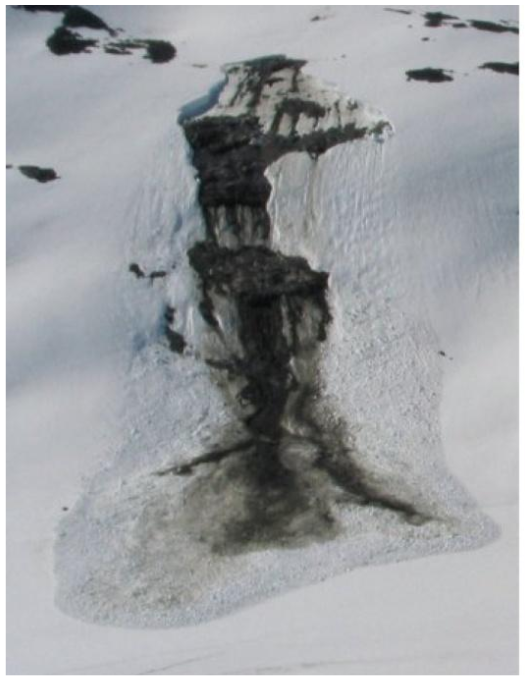 Skredstørrelser
Skredstørrelser
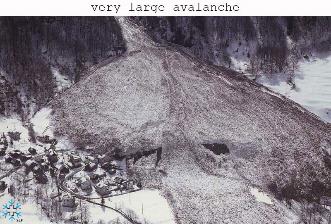 http://www.avalanches.org/basics/glossar-en/
Snakk om D og R klassene i videregående kurs
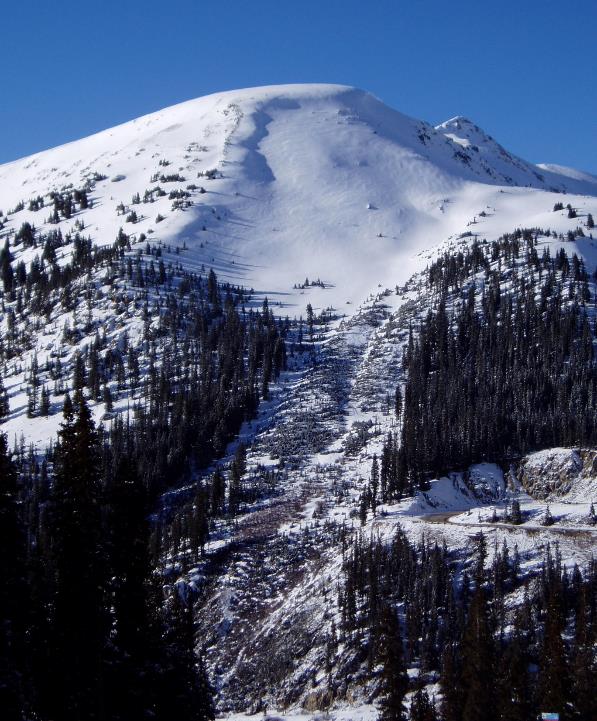 This scale is often used to compare different avalanches in a known path and for use in professional avalanche operations to track path “cleanout.”
Size - Relative to the Path
Accounts for:

Horizontal Extent

Vertical Depth of Fracture

Volume

Runout Distance
Photo: CAIC
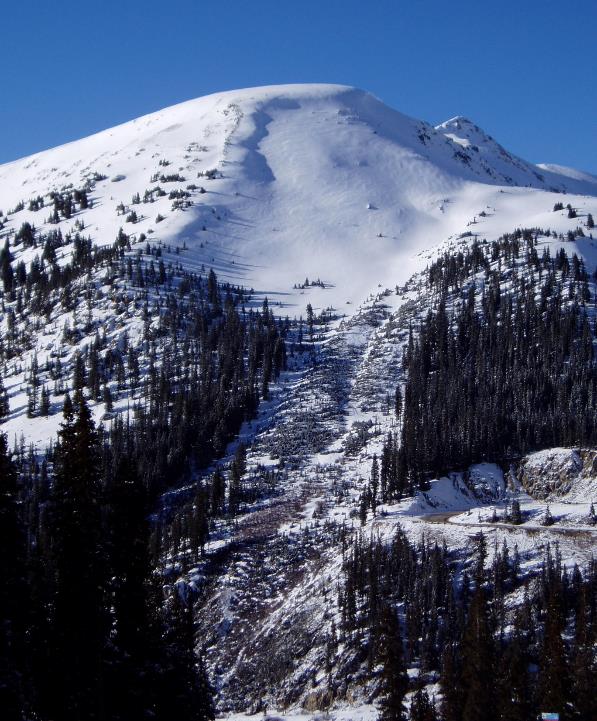 R1

Very Small
Accounts for:

Horizontal Extent

Vertical Depth of Fracture

Volume

Runout Distance
Photo: CAIC
[Speaker Notes: 20% of path cleanout]
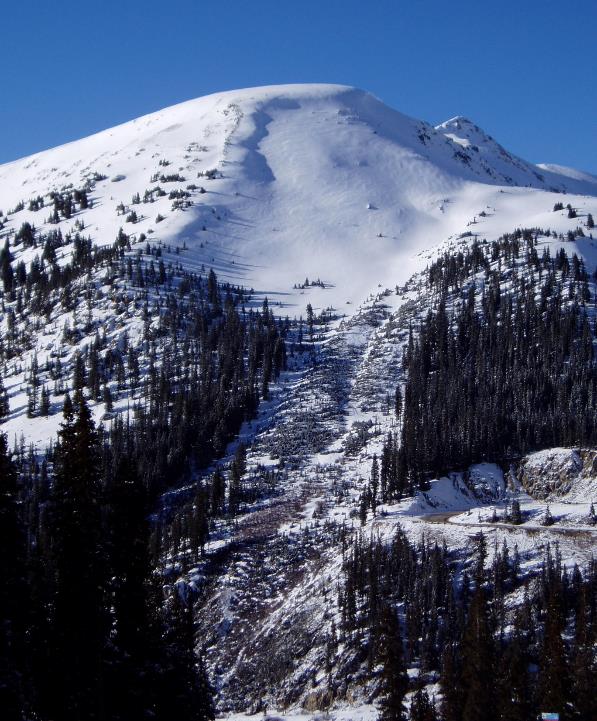 R2

Small
Accounts for:

Horizontal Extent

Vertical Depth of Fracture

Volume

Runout Distance
Photo: CAIC
[Speaker Notes: 40% of cleanout]
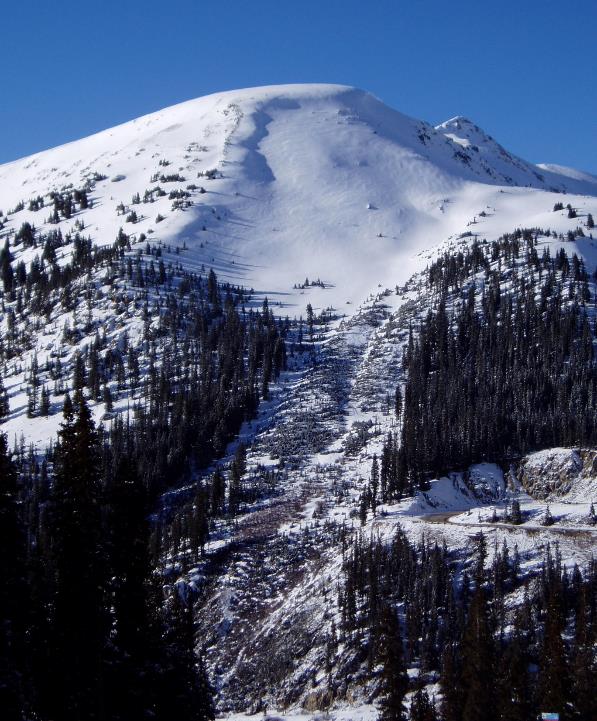 R3

Medium
Accounts for:

Horizontal Extent

Vertical Depth of Fracture

Volume

Runout Distance
Photo: CAIC
[Speaker Notes: 60% of cleanout]
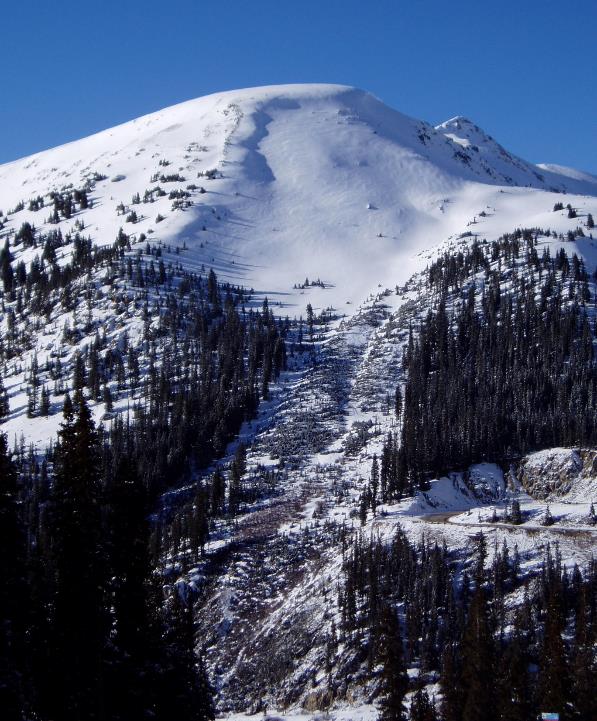 R4

Large
Accounts for:

Horizontal Extent

Vertical Depth of Fracture

Volume

Runout Distance
Photo: CAIC
[Speaker Notes: 80% of cleanout]
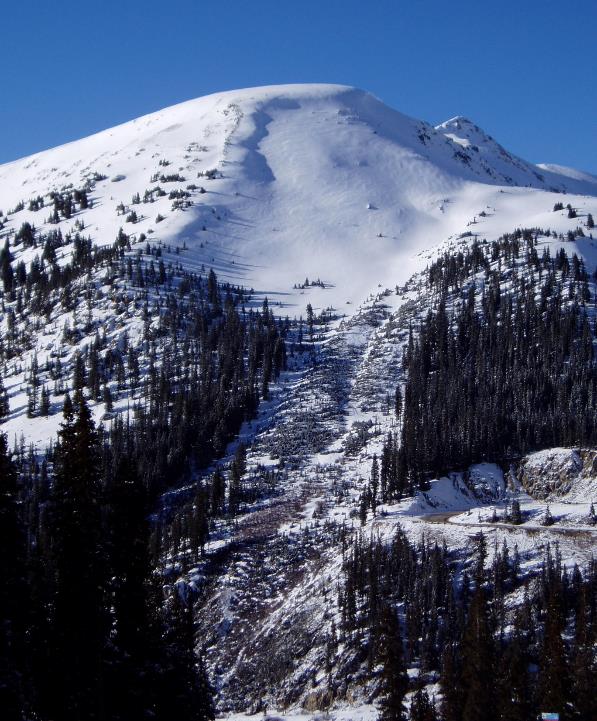 R5

Major or Maximum
Accounts for:

Horizontal Extent

Vertical Depth of Fracture

Volume

Runout Distance
Photo: CAIC
[Speaker Notes: 100% of cleanout]
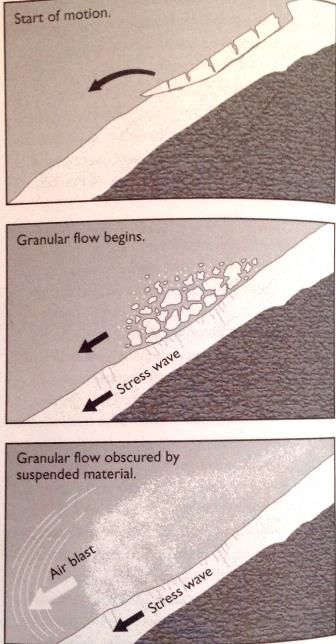 Snøskreddynamikk
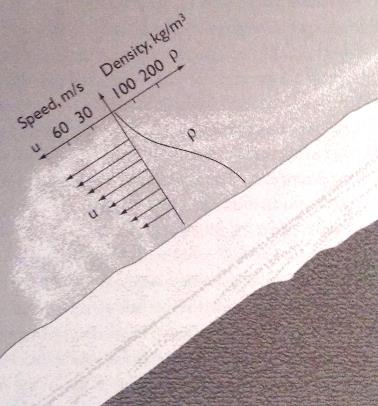 Kinetiske energi = ½ m ∙ v2 

Trykk = ρ ∙ v2
[Speaker Notes: WATCH SNOWBORADER VIDEO AGAIN]
Hastigheter av snøskred
[Speaker Notes: SHOW VIDEO AGAIN 

SPEED UP liquification]
Snøprofil og Stabilitetstest
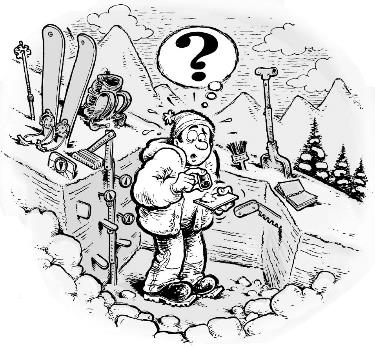 Snøprofil: Hvorfor?
Uten flak - ingen flakskred! Finnes det et flak?
Finnes det svake lag? Hvor svake er de? Hvor utbred er de?
Hvor fuktig er snøen?

Oppbygging av snødekket er utgangspunkt for faregradsvurderingen
[Speaker Notes: Bilde: ukjent]
Snøprofil: Når?
Når oppbygging av snødekke er ukjent for oss.
Ved fravær av tydelige faretegn må vi ta en titt i snødekket!
Når vi skal undersøke årsaken til et tydelig faretegn.
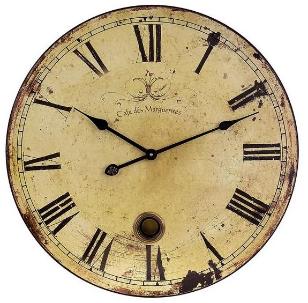 Snøprofil: Hvor?
Vi skal finne den ”verste” snøen, men samtidig tar vare på vår egen sikkerhet.

Plasseringen av snøprofilen skal tilfredsstille følgene kriterier:
Må være trygt (små heng uten terrengfeller)
Skal ha representativ eksposisjon og høyde over havet
Profilveggen skal ikke være solutsatt
Snødybde < 150 cm (bruk søkestang)

Unngå områder som er veldig vindpåvirket (skavl), mye kjørt (nær heiser, populære turer) eller har mye vegetasjon (busker, store trær)
[Speaker Notes: Bruk først søkestang rundt stedet du vil .grave for å unngå unødvendig graving.
Det er ikke nødvendig at henget er brattere enn 30 grader!]
Snøprofil: Hvordan?
Bruk søkestang for å finne en plass med ønsket snødybde over jevn underlag
Frigjør en 150 cm bredd profilvegg som ligger i skyggen
Grav helst til bunn, men ikke særlig dypere enn 150 cm
Noter dato, tid, koordinater og helning
Begynn med hardhetsprofil (evt. kornform og størrelse) på en side av profilveggen
Utfør ECT på den urørte delen av profilveggen
Registrering i felt
Kornform &
størrelse
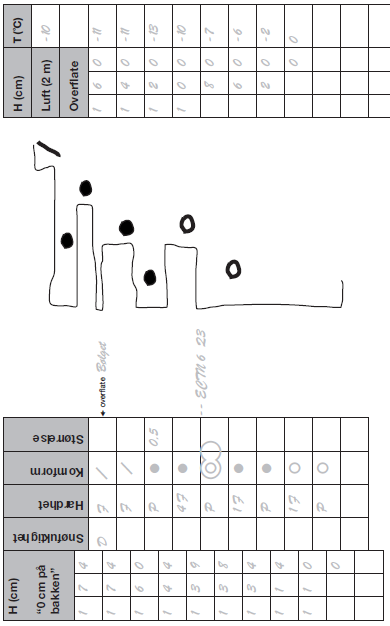 Fuktighet
Temperatur
Hardhet
Hvor i snøen
ECT
resultat
[Speaker Notes: Forskjell pga høyde, eksposisjon og terrengformasjon
Snøprofil nyttig når svake lag er forventet i det gamle snødekke]
Snøprofil: Hva trenger jeg?
Kjapt profil:
Snøspade
Søkestang
Full profil:
Snøsag
Blyant
Feltbok
Rutsjblokksnor
Kjekt å ha:
Målestokk
Lupe
Kniv
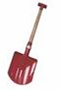 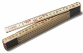 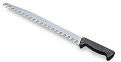 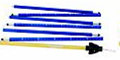 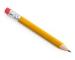 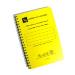 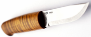 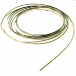 [Speaker Notes: I tillegg til sender/mottaker trenger vi dette for å undersøke snødekket:]
Registrering av snøprofil i regObs
.
Vurdering av instabiliteten:”Sitroner” / ”Threshold approach”
[Speaker Notes: Sveitser "Nietentest" brukes for å klassifisere en snøprofil. Man teller opp antall oppfylte kriterier i snølagene. Antall oppfylte kriterier brukes da i interpretasjonskolonne.]
Hardhetsprofil
Gunstig
Ugunstig
[Speaker Notes: Hardhetsprofilen sier noe om den generelle stabiliteten i snødekket. Ut fra profilen kan man anslå om problemet ligger i nysnøen, i det gammel snødekket, eller nær bunnen. Dette sier noe om størrelsen av skred som kan forventes.]
ECT gjennomføring
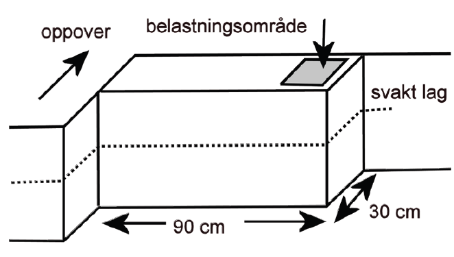 Frigjør en søyle med 90 cm bredde og 30 cm horisontal dybde som går vertikalt dypt nok til å inkludere svake lag.
Noter antallet slag som trengs for å få et første brudd. Slå et slag til når bruddet ikke har forplantet seg over hele søylen.
Noter hvor mange slag totalt som trengtes for å få et brudd, samt hvor mange cm ned i snødekket bruddet kom.
Husk ECT kan utføres i slakt terreng
[Speaker Notes: Isoler en søyle med 90 cm bredde og 30 cm horisontal dybde som går vertikalt dypt nok til å inkludere svake lag. Noter antallet slag som trengs for å få et første brudd. Slå et slag til når bruddet ikke har forplantet seg over hele søylen. Noter hvor mange slag totalt som trengtes for å få et brudd, samt hvor mange cm ned i snødekket bruddet kom. Belastningen påføres som i kompresjonstesten og resultatet klassifiseres slik:
F.eks.: ECTP12@85cmQ1, ECTN21@55cmQ3, ECTX.
Kode	Beskrivelse	
ECTPV	Brudd forplanter seg over hele søylen ved frigjøring.
(Fracture propagates during isolation)	
ECTP##	Brudd forplanter seg over hele søylen etter ## antall slag ELLER brudd etter ## antall slag og forplanter seg over hele søylen etter ##+1 antall slag. Belastnings-anvisning som for CT. Maksimalt antall slag er 30.
(Fracture with propagation)	
ECTN##	Brudd etter ## antall slag, men bruddet forplanter seg verken etter ## eller ##+1 antall slag.
(Fracture without propagation)	
ECTX	Ingen brudd oppstår under testen etter 30 antall slag.
(No fracture during test)]
ECT koder
F.eks.: ECTP12@85cmQ1, ECTN21@55cmQ3, ECTX.
ECT video
Utvidet kompresjonstest (ECT)
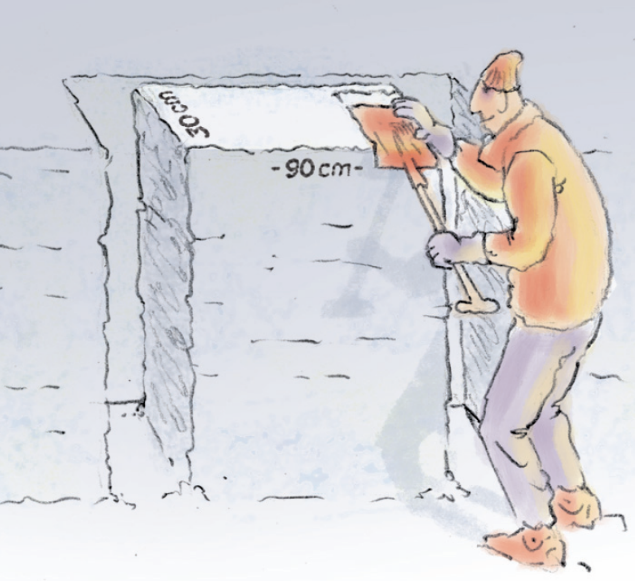 Hvor lett er det å initiere et brudd?  (Antall slag)

Forplanter bruddet seg? (N/P)

Hvor lett vil et flak sklir ut? (Q)
bergundsteigen 04/11
[Speaker Notes: NB: Ikke brukbart for å oppdaget våte skred!

Hvilken informasjon får jeg fra en ECT (eller andre stab-) test? 

Gi informasjon om forplantningsevne i et svakt lag.
Hjelper å oppdage tynne svake lag, som er vanskelig å se.]
Registrering av ECT resultat i regObs
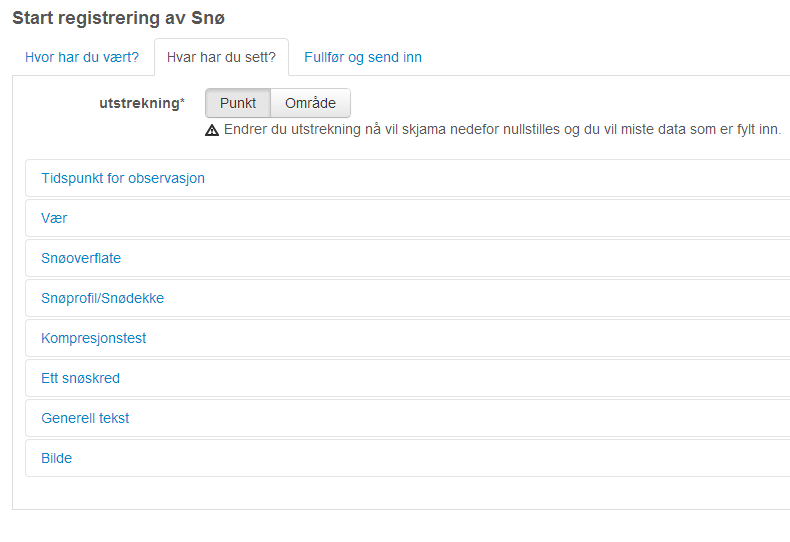 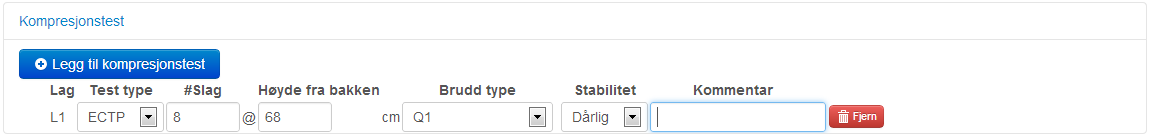 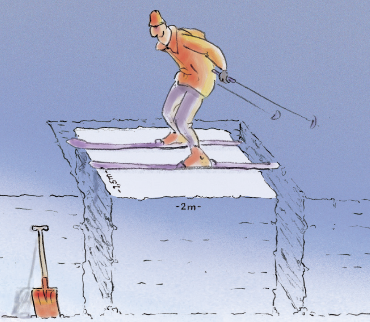 Rutsjblokk (RB)
bergundsteigen 04/11
[Speaker Notes: Større flate – mer representativ(?)
Med realistisk vekt]
Rutschblock video
Propagation Saw Test (PST)
Testen indikerer hvor lett et brudd forplanter seg
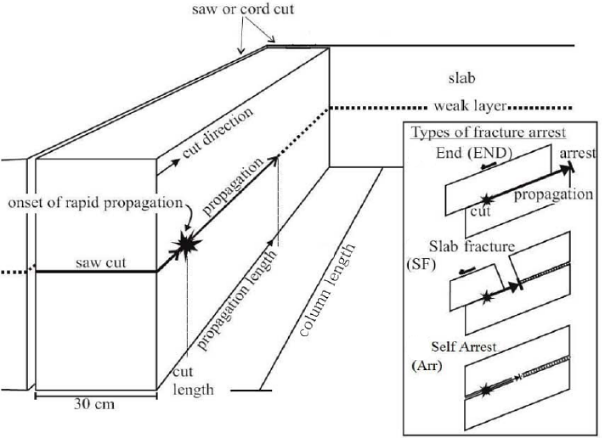 PST X/Y <END/SF/ARR> Z

X: posisjon av saget der bruddet
forplanter seg

Y: lengden av søylen i hengretning

Z: dybden til det svake laget
[Speaker Notes: Bruddforplanting langs et kjent svakt lag.

Lengden av søylen tilsvarer dybden av det svake laget (men minst 100 cm)

(Profesjonell test)]
PST video
Lille blokktesten
En snøblokk på 40 x 40 cm isoleres vertikalt
Lett klapping i bakkant av blokka ovenfra og nedover
Skjer bruddet lett og er bruddflaten glatt?
Analyser brudd og svakt lag
Prosesstenkning
[Speaker Notes: Andre metoder som tillater flere raske tester i et større område
Må også brukes systematisk]
Snøprofil: Utfordringer
Å finne et representativt sted krever erfaring
Resultatet må alltid ses i sammenheng med andre observasjoner
Oppdage misvisende tegn på stabilitet/instabilitet
Overføring av punktobservasjoner til terrenget krever prosessforståelse
Objektivitet: La ikke ønsket om et resultat påvirke vurderingen din
Systematisk snødekkeundersøkelse
[Speaker Notes: Det betyr vi jakter konkret på det svake laget. Vi gjør dette ved hjelp av en snøprofil og noen kjappe stabilitetstester. Og vi prøver å forstår prosessene som skapte det svake laget for å vurdere utbredelsen av farlige områder.

USL – IFS: trenger et lag som et initialbrudd kan forplante seg i  - vi trenger bundet snø over som danner et flak – både må ha en viss sammenhengende størrelse for at skredet kan bli stort nok til å gjøre skade.
I tillegg må vi se på kreftene som kan føre til et initialbrudd ved en hver kombinasjon og svakt lag og flak.

Forenklet snøprofil: oppdage brudd vha stab.-test: så ser nærmere på område rundt det laget som gikk til brudd. Forenklet betyr at du kun beskriver det svake lagetog lagene rundt som er relevant for snøskredfaren nøyaktig, mens resten av snødekket beskrives grovt med hovedklassene.

PT: ble det svake laget dannet gjennom oppbygen, nedbryttende eller smelteomvandling? Hvilke prosesser står bak og hvor vil jeg møte samme forholdene i terrenget?]
Det svake laget
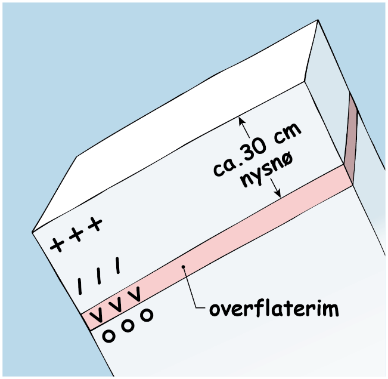 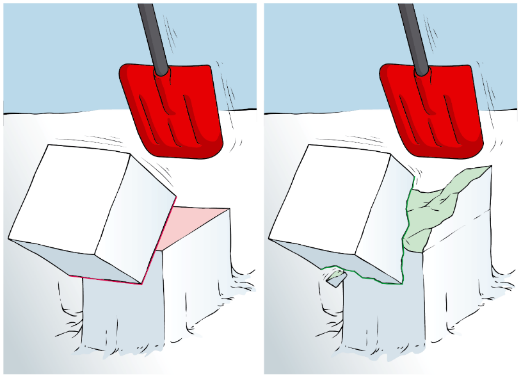 [Speaker Notes: Vi letter konkret etter det svake laget – kun de lagene rundt dette få økt oppmerksomhet.
Om vi bruker den lille blokktesten eller ECT eller en annen test er IKKE SÅ VIKTIG – så lenge vi oppdager det svake laget.
Standard hos oss er ECT og lille blokktest for å følge opp.

Tid  - mest mulig info, mest mulig terreng]
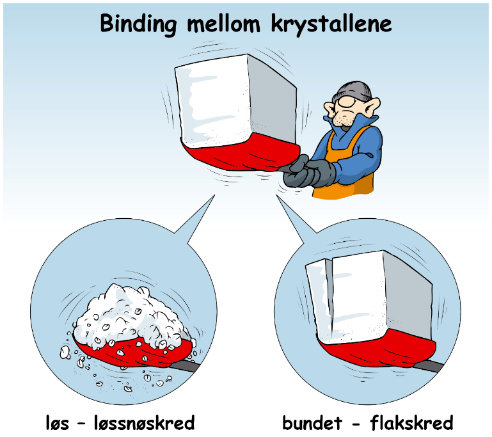 Flaket
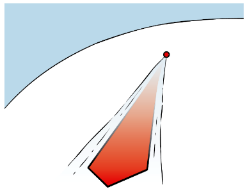 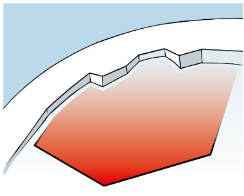 [Speaker Notes: I tillegg må vi se på kreftene som kan føre til et initialbrudd ved en hver kombinasjon og svakt lag og flak.

Type skred 
Belastningen]
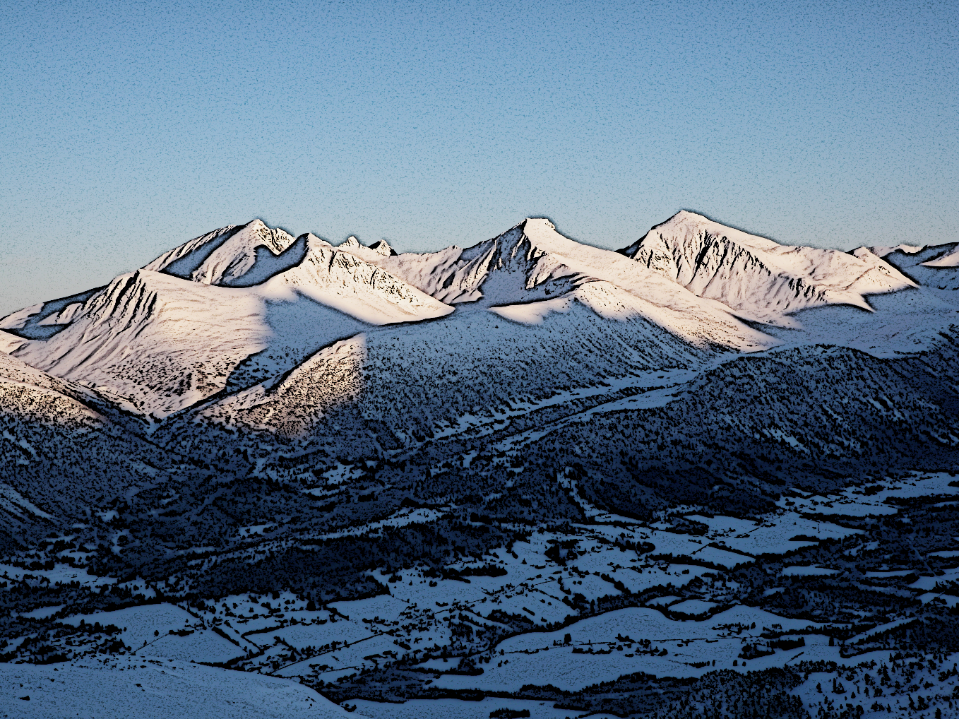 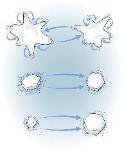 Hvilke prosesserligger bak?
Bak rygger?
Sol utsatte heng?
Under skoggrense?
[Speaker Notes: Hvor vil prosessen som har skapt det svake laget være ellers tilstede?
PT: ble det svake laget dannet gjennom oppbygen, nedbryttende eller smelteomvandling? Hvilke prosesser står bak og hvor vil jeg møte samme forholdene i terrenget?

Punktobservasjoner betyr relativt lite – PROSESSER!!!]
Demo Profil A
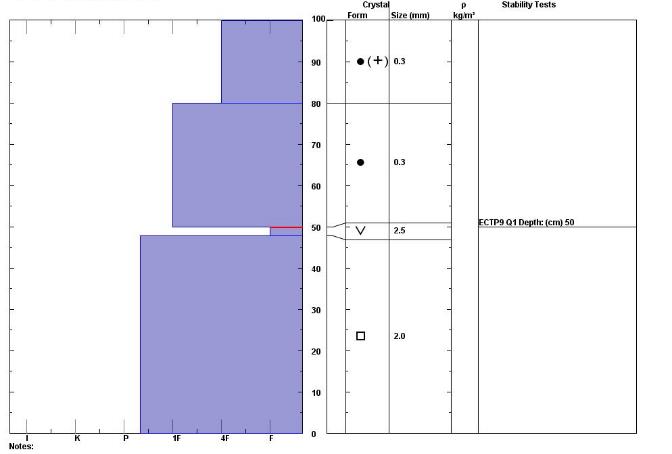 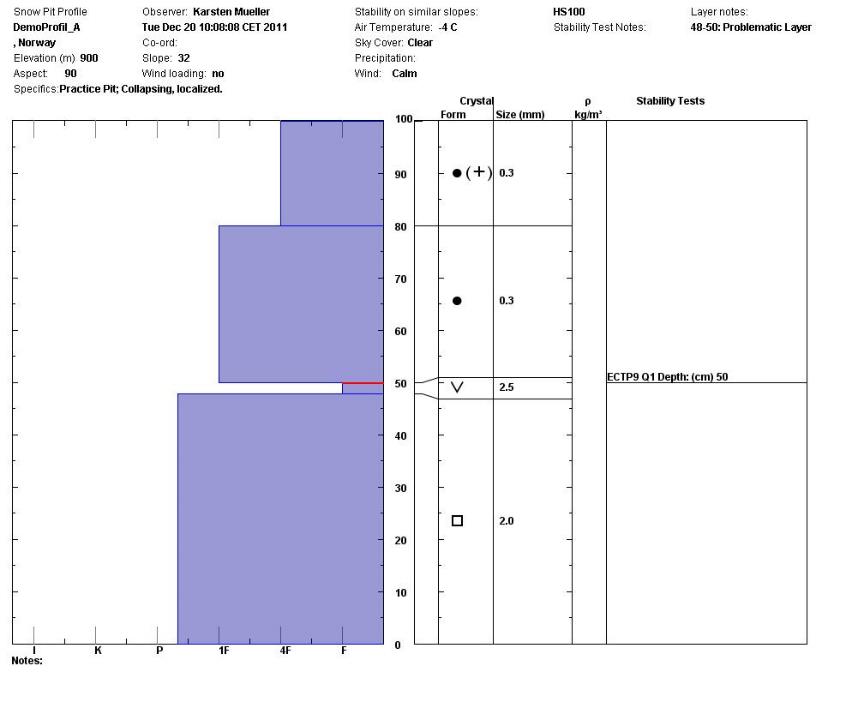 Forskjell i hardhet
Hardhet = F
Hardhetsprofil
Forskjell i kornstørrelse
Korn > 1mm
Dybde < 1m
Korn > 1mm
Forskjell i hardhet
[Speaker Notes: Snødekke
Over et gammelt snølag ligger 2 cm med rimkrystaller
Over laget med rimkrystaller ligger en halv meter nysnø

ECT
Det svake laget går lett i brudd
Det svake laget er tynt
Bruddet forplanter seg
Over det svake laget ligger et flak
Det svake laget er mindre enn en meter under overflaten

Vurdering: Vi kan antar at et flakskred er lett å utløse ved liten tilleggsbelastning (skikjører)]
Vurdering
Vi kan antar at et flakskred er lett å løse ut ved liten tilleggsbelastning (skikjører)
Demo Profil B
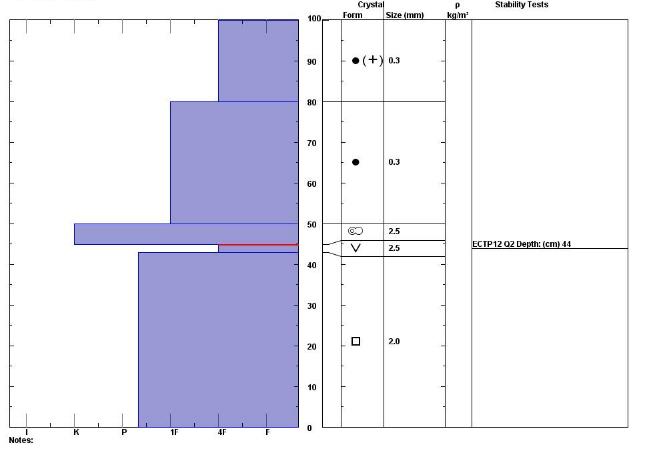 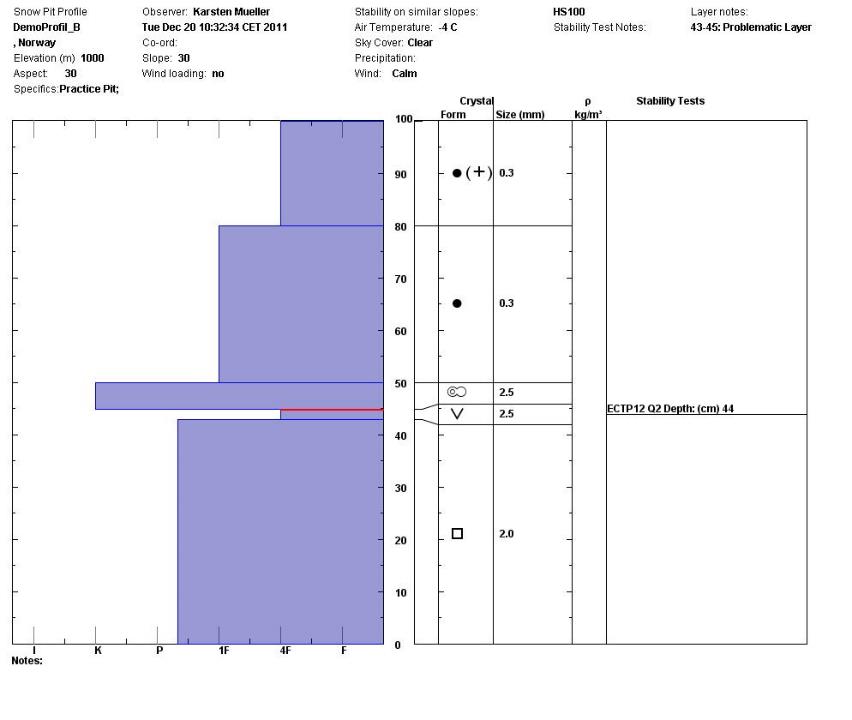 Forskjell i hardhet
Forskjell i hardhet
Hardhetsprofil
Forskjell i kornstørrelse
Korn > 1mm
Korn > 1mm
Dybde < 1m
Korn > 1mm
Forskjell i hardhet
[Speaker Notes: Snødekke
Over et gammel snølag ligger 2 cm tykt lag med rimkrystaller
Over laget med rimkrystaller ligger et hardt, 5 cm tykk skarelag
Over skarelaget ligger en halv meter nysnø


ECT
Det svake laget går lett i brudd
Det svake laget er tynt
Bruddet forplanter seg
Over det svake laget ligger et bærende sjikt
Det svake laget er mindre enn en meter under overflaten

Vurdering
Vi kan anta at et flakskred ikke kan utløses av en enkelt skiløper
Ved stor tilleggsbelastning derimot er utløsning sannsynlig
OBS! Der nysnødekke er tynt, kan også en enkelt skiløper løse ut skred]
Vurdering
Vi kan anta at et flakskred ikke kan løses ut av en enkel skiløper
Ved stor tilleggsbelastning derimot er utløsning sannsynlig
OBS! Der nysnødekke er tynt, kan også en enkel skiløper løse ut skred
Demo Profil C
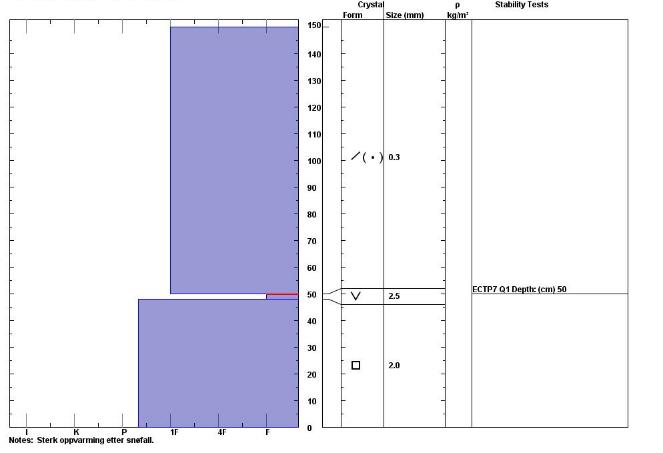 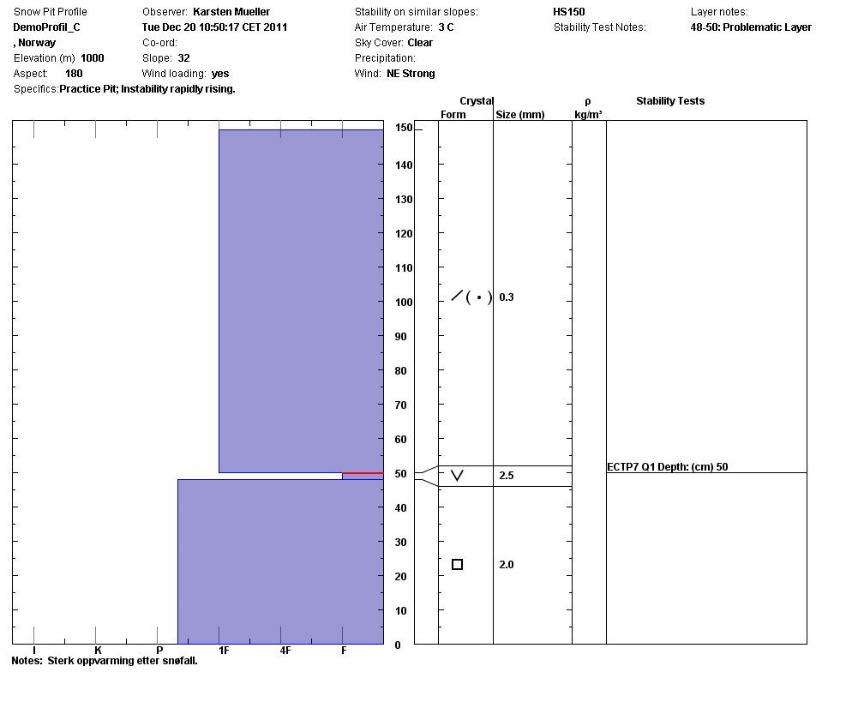 Hardhetsprofil
Forskjell i kornstørrelse
Korn > 1mm
Forskjell i hardhet
Forskjell i hardhet
Korn > 1mm
[Speaker Notes: Snødekke
Over et gammelt snølag ligger 2 cm med rimkrystaller
Over laget med rimkrystaller ligger en meter vindtransportert nysnø
Etter snøfallet kom det en rask oppvarming pga. solinnstråling og pluss grader 

ECT
Det svake laget går lett i brudd
Det svake laget er tynt
Bruddet forplanter seg
Det svake laget er omtrent en meter under overflaten

Vurdering
Oppvarming fører til økt bevegelse nedover av de øverste lagene som føre til økt spenning i snødekket
Naturlig utløsning er sannsynlig.
Utløsning ved liten tilleggsbelastning forventes]
Vurdering
Oppvarming fører til økt bevegelse nedover i de øverste lagene som fører til økt spenning i snødekket
Naturlig utløsning er sannsynlig.
Utløsning ved liten tilleggsbelastning forventes
Demo Profil D
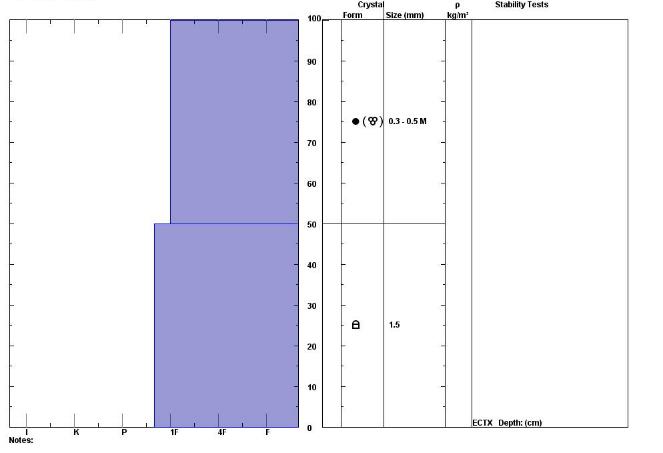 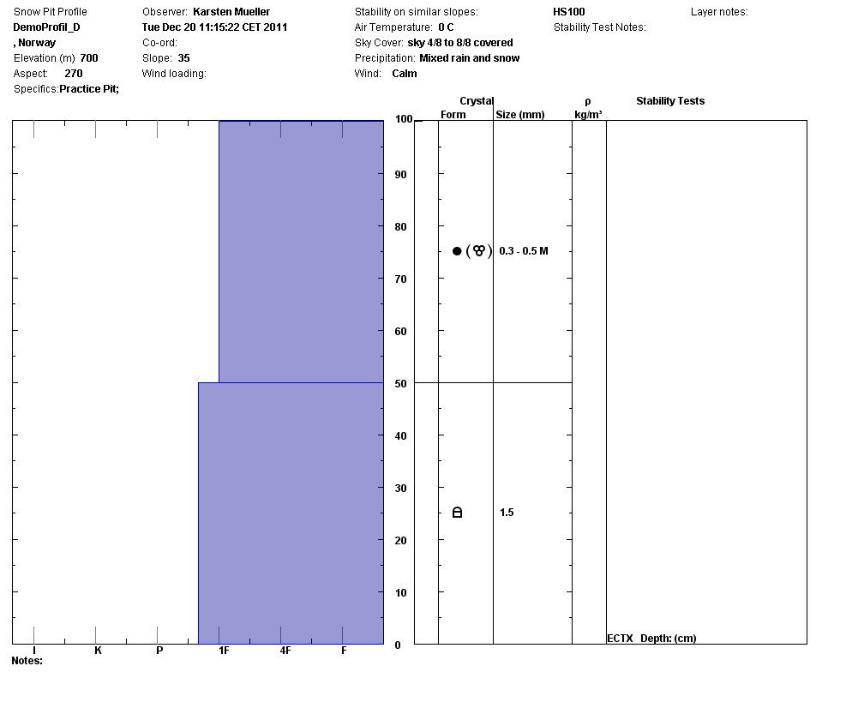 Hardhetsprofil
Forskjell i kornstørrelse
Korn > 1mm
[Speaker Notes: Snødekke
Over et gammel snølag ligger en halv meter nysnø
Snøfall gikk over i regnvær

ECT
Ingen svake lag funnet
Ru kontakt mellom nysnø og gammel snø
Ingen store hardhetsforskjeller

Vurdering: Snødekket er vurdert som stabilt]
Vurdering
Snødekket er vurdert som stabilt
Mulighet for enkelte våte løssnøskred i meget bratt terreng pga. temperaturen (begrenset utbredesle)
Tilleggsmaterial
Demo Profiler
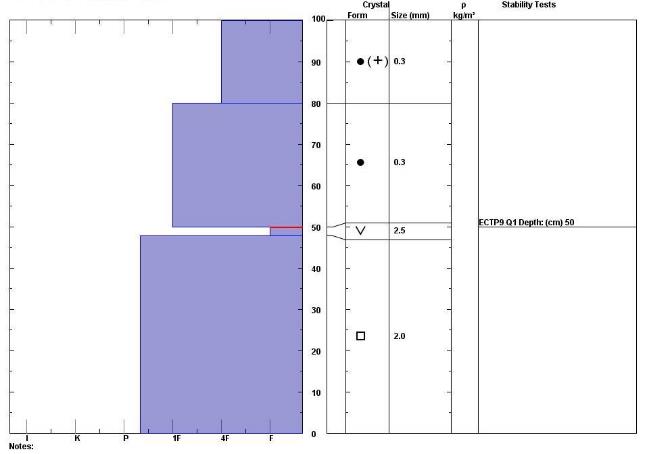 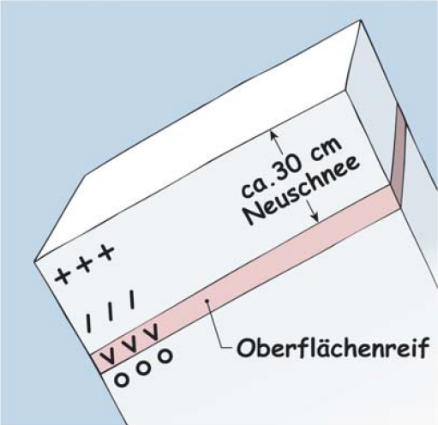 © Georg Sojer
ca. 30 cm
New snow
Surface hoar
[Speaker Notes: DL >= 3
AP: new snow / storm slab
Hardness profile: unstable class
#Lemons: 6+
SSU: full score]
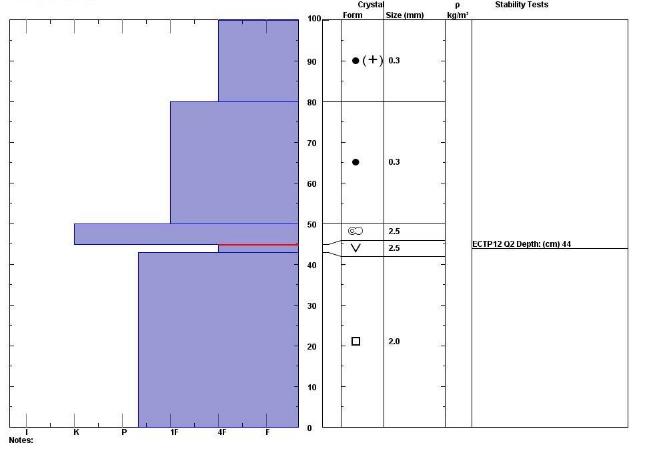 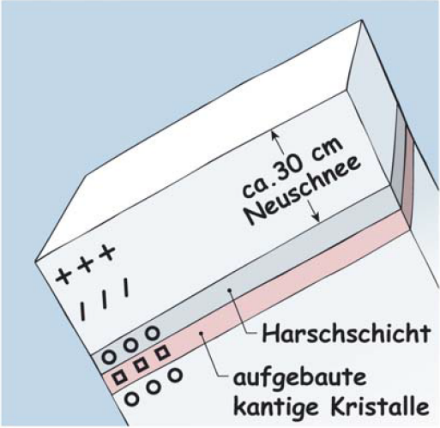 © Georg Sojer
ca. 30 cm
New snow
MF crust
Facets
[Speaker Notes: DL >= 2
AP: old snow
Hardness profile: unstable class
#Lemons: 6+
SSU: thin; <1m; large crystals (?)]
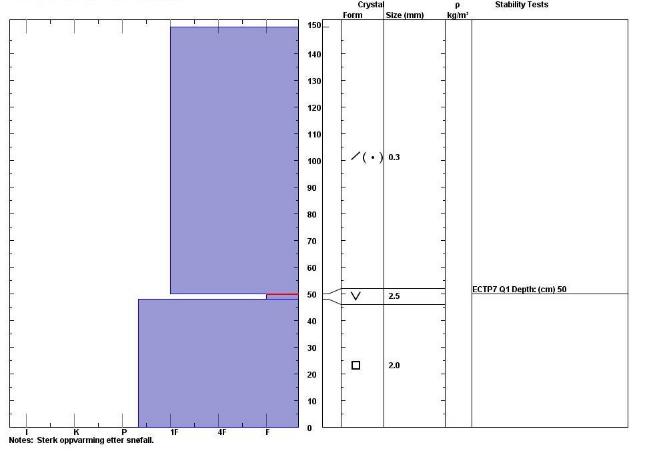 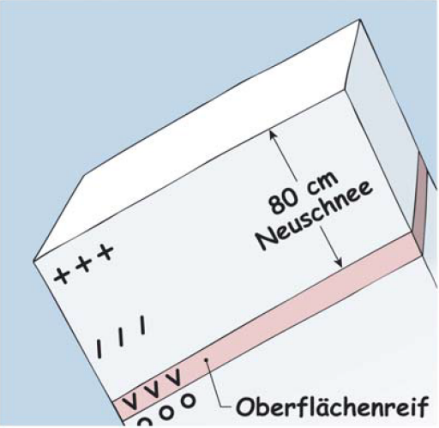 © Georg Sojer
80 cm
New snow
Surface hoar
[Speaker Notes: DL >= 4
AP: new snow / storm slab
Hardness profile: unstable class
#Lemons: 6+
SSU: full score]
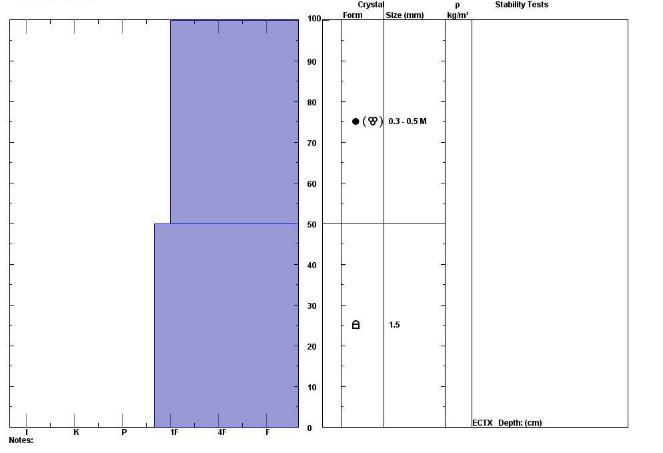 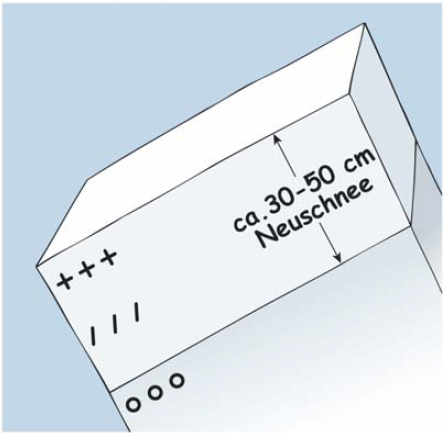 © Georg Sojer
Ca. 30 – 50 cm New snow
[Speaker Notes: DL >= 1
AP: new snow / storm slab
Hardness profile: stable class
#Lemons: 2
SSU: no score]
Variabilitet av stabilitet i terrenget
Skala – gunstig/ugunstig

Kombinasjonen ”flak + svakt lag” må ha en stor nok utbredelse
Gunstig
Ugunstig
Ujevnt fordelt
Jevnt fordelt
Etter Harvey, 2012
Flak vs. løssnø
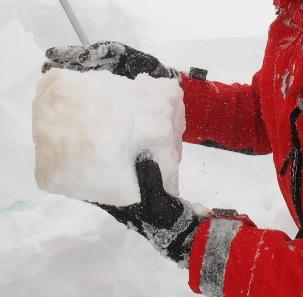 Snø som danner flak:
Fokksnø
Tørr snø nær nullgradsgrensen
Snø som ikke danner flak
Kantkornet snø
Nysnø uten vindpåvirkning
Våt snø
Farlig blanding!
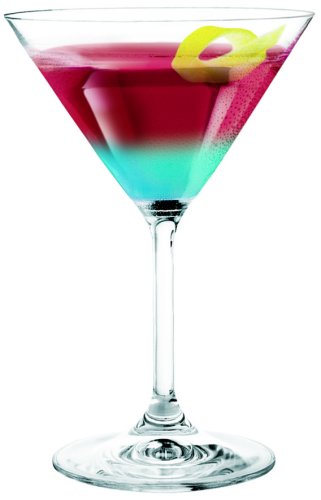 Fokksnø over løs nysnø
Fast nysnø eller fokksnø over løs, gammel snø
Kald snø over varm (særlig våt) snø
Kompakt, gammel snø over kantkornetsnø eller begerkrystaller
[Speaker Notes: Noen kombinasjoner av flak og svake lag er spesiell farelige.

*Kald snø over varm (særlig våt) snø – høy temperaturgradient og mye fuktighet tilgjengelig

Bilde: ukjent]
Typiske faretegn for tørre flakskred
Du løser ut et snøskred
Lange skytende sprekker
Snøen setter seg med et drønn
Mye nysnø/fokksnø på ustabil snødekke
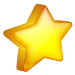 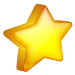 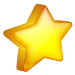 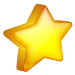 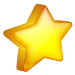 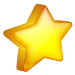 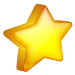 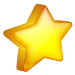 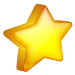 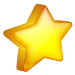 Typiske faretegn for våte flakskred
Du ser når et skred løsner
Mye regn på kald, tørr nysnø
Innsynkning til kne
Mye regn på gammel, tørr snø
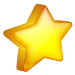 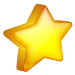 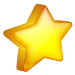 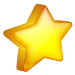 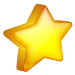 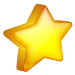 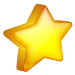 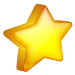 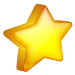 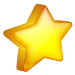 Tørre snøskred vs. våte snøskred
[Speaker Notes: Fra Kalle’s presentasjon]
Skredklima og våtsnøskred
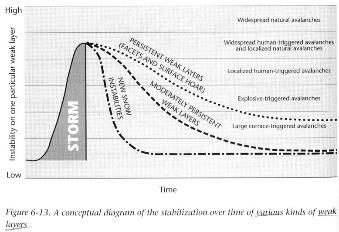 Maritimt klima:
Mye nedbør, varmt, mange stormer
Våtsnøskred hyppig problem gjennom hele vinteren
Nedbør ofte utløsende faktor
Interkontinentalt klima:
Varierende problem, mest på våren
Lagdeling er kritisk
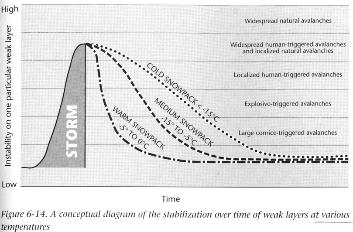 © Bruce Tremper